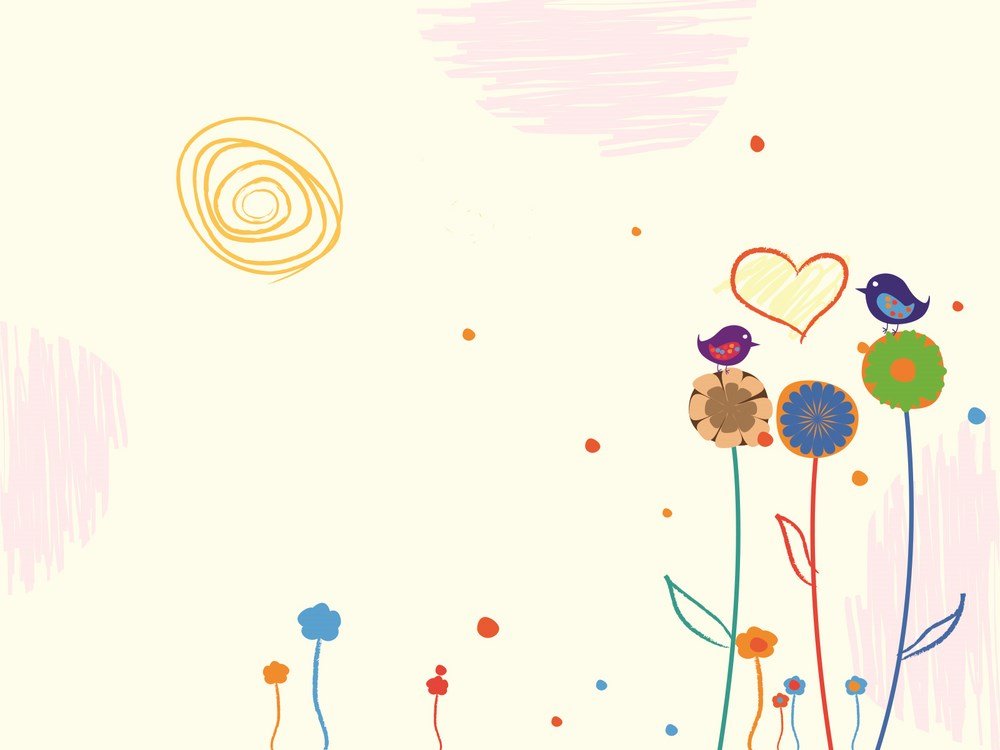 Bài 9 : BASE. THANG PH
GV: Nguyễn Thị Thanh Thảo
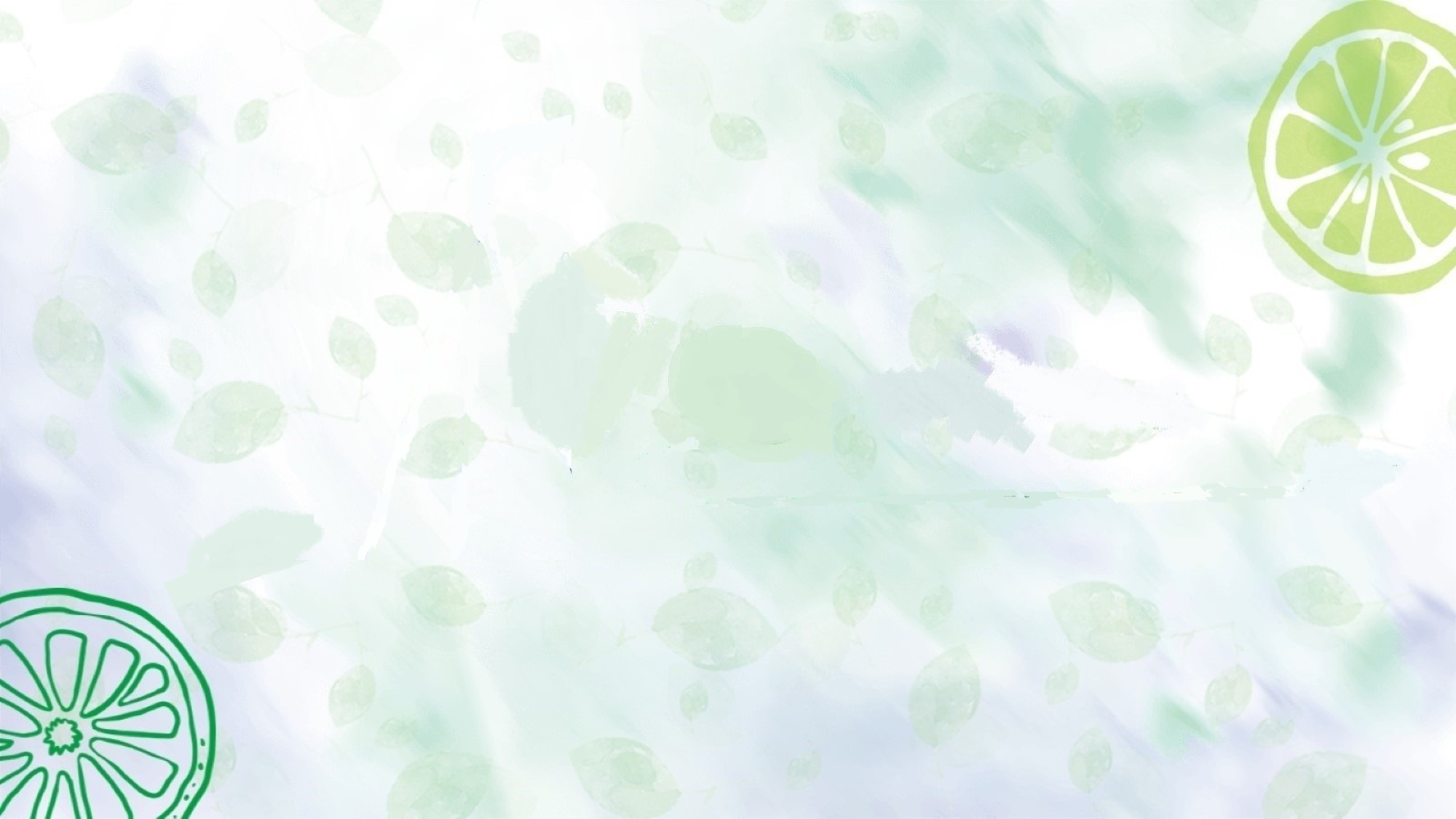 Hoạt động 1:   Mở đầu
Hoạt động 1. Mở đầu
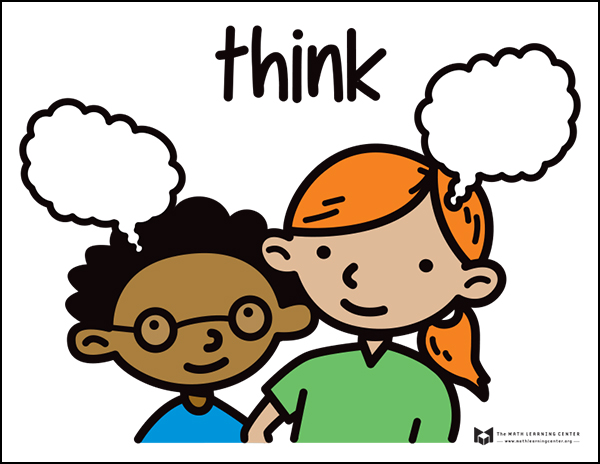 HS thảo luận cặp đôi, trả lời:
1
2
3
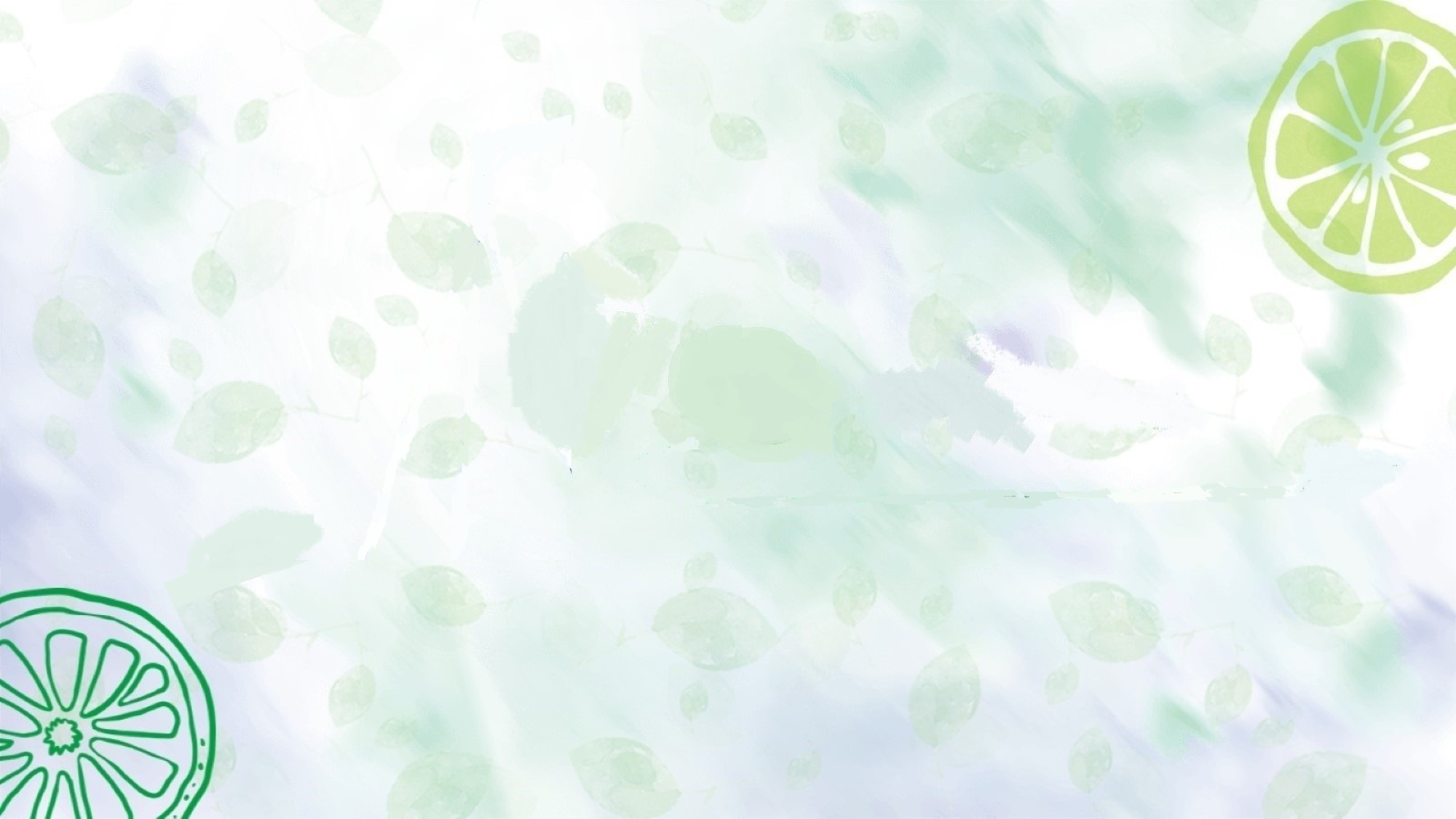 Hoạt động 1:   Mở đầu
Hoạt động 1. Mở đầu
Báo cáo, thảo luận:
1
2
3
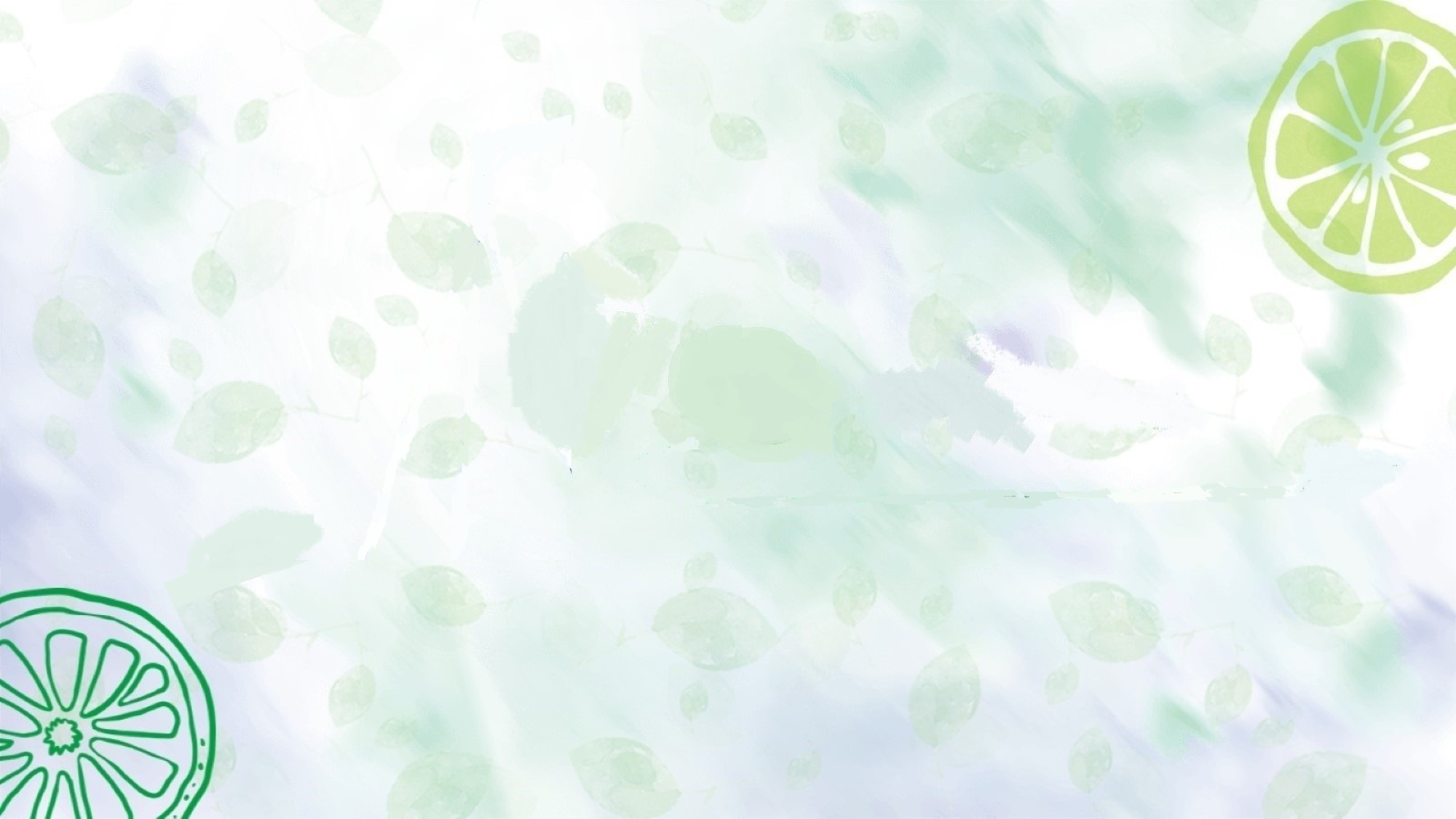 Hoạt động 1:   Mở đầu
Hoạt động 1. Mở đầu
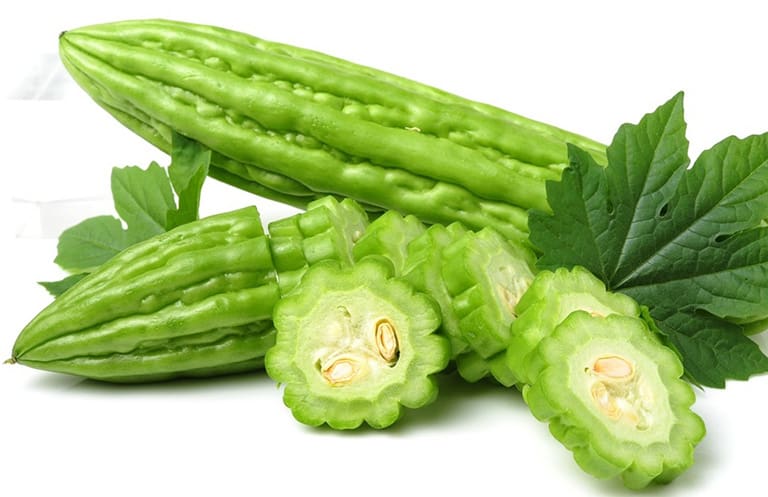 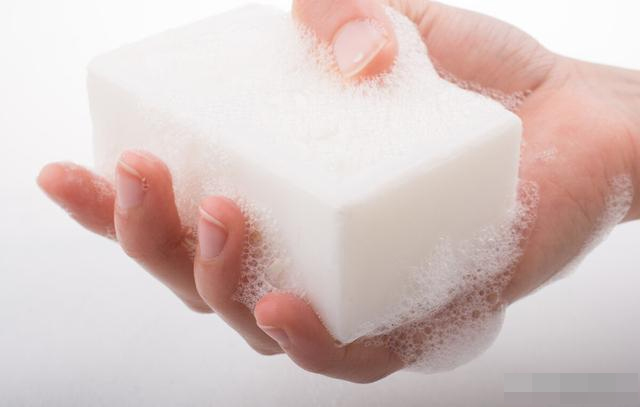 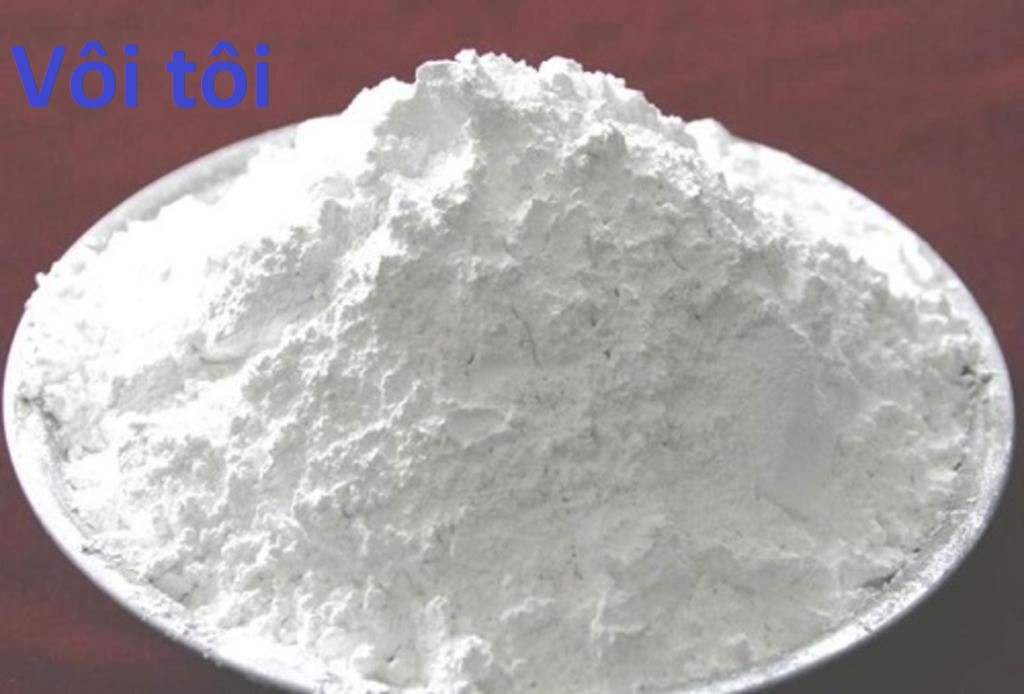 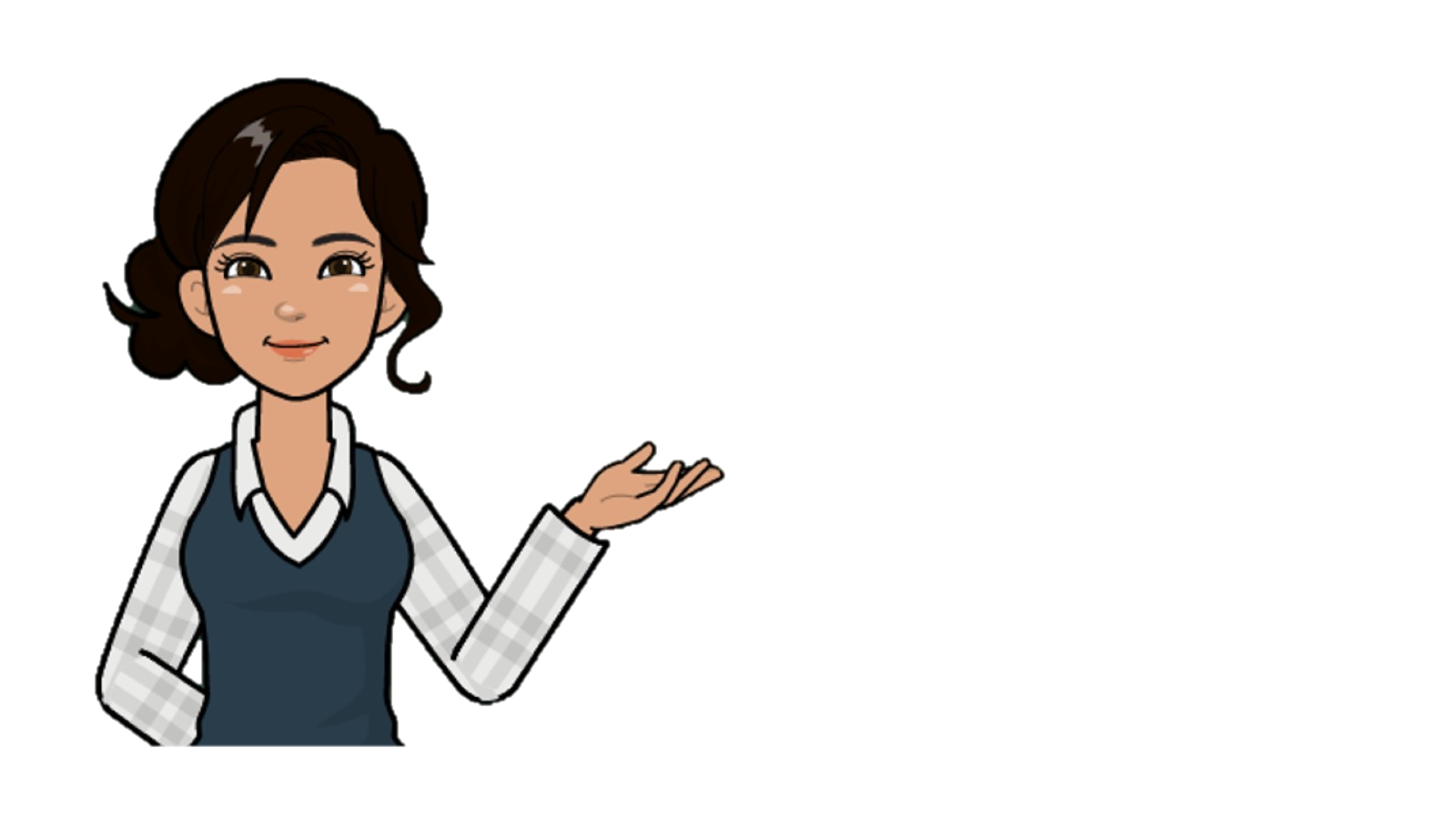 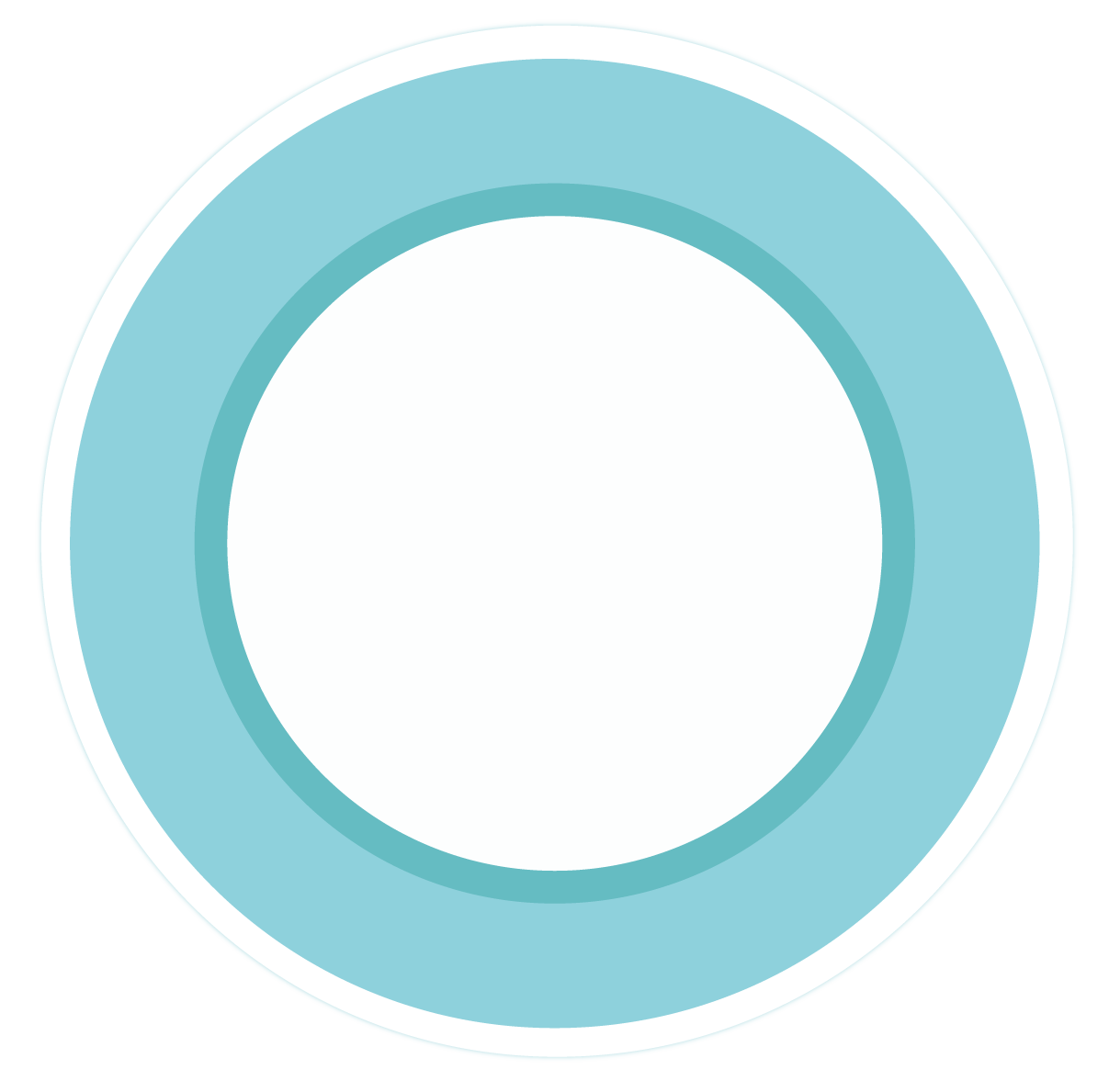 BASE
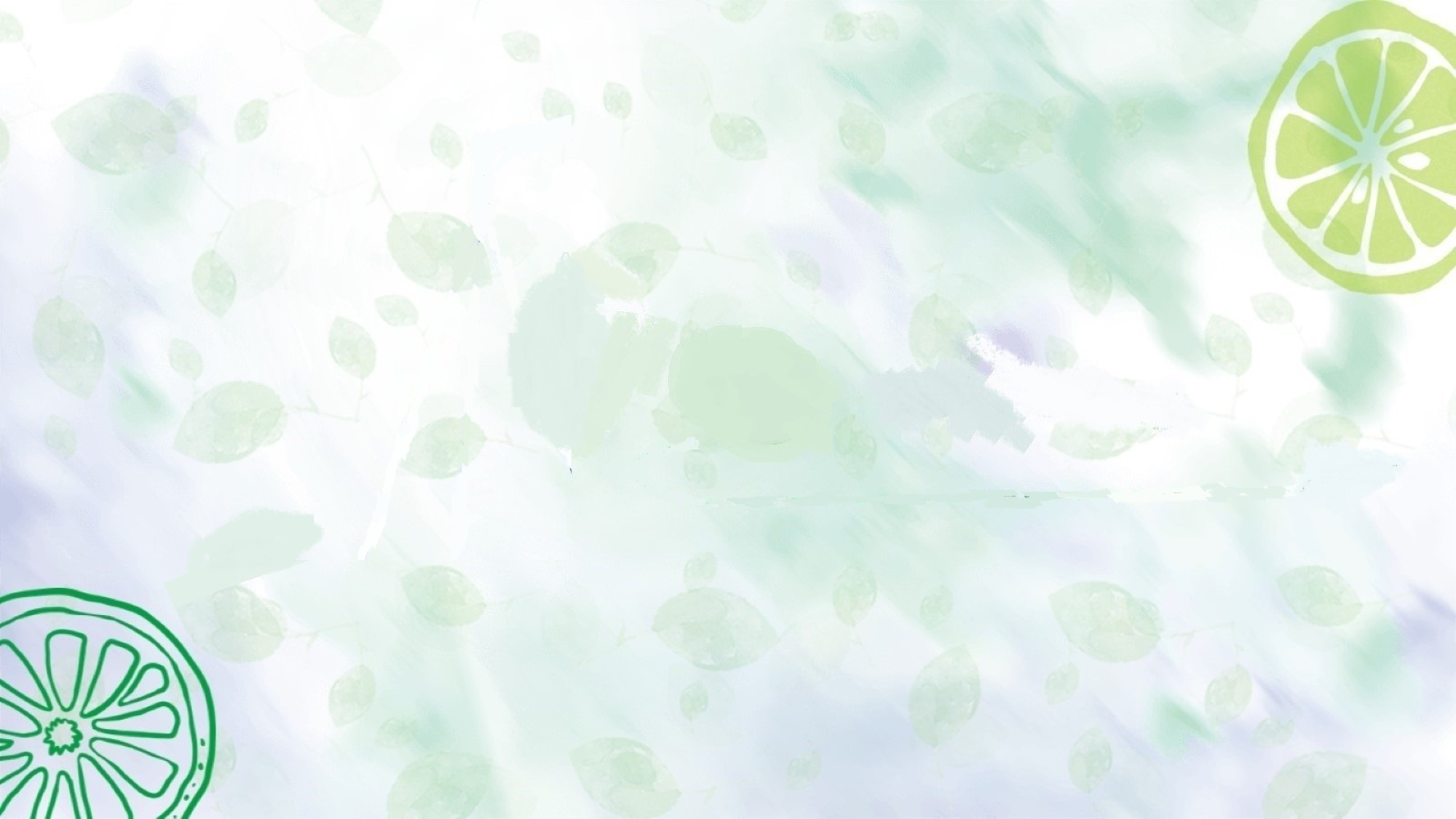 Hoạt động 1:   Mở đầu
Hoạt động 1. Mở đầu
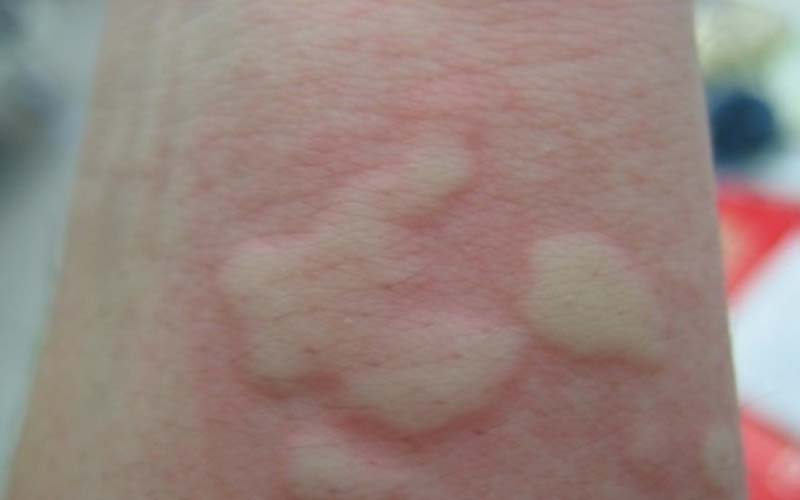 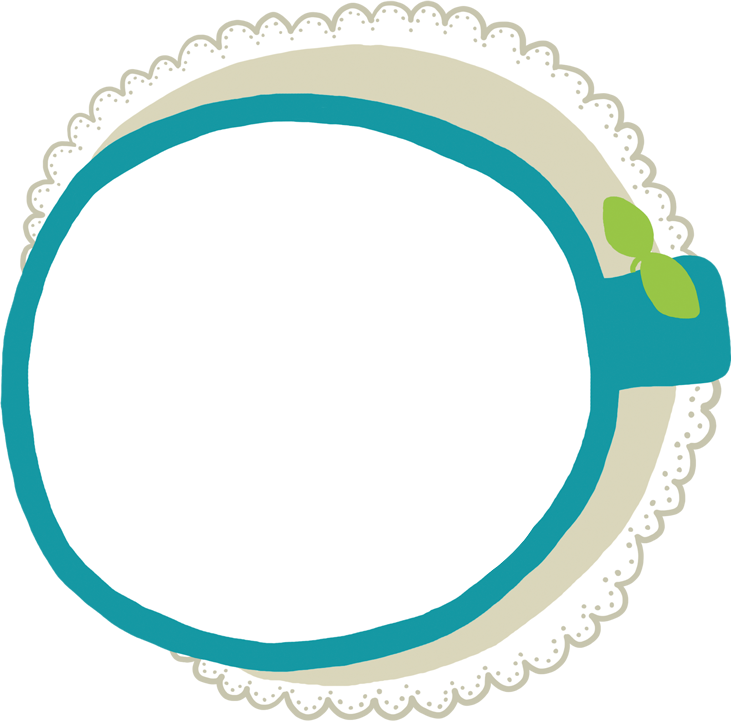 Tại sao khi bị ong  hoặc kiến đốt,  người ta thường bôi vôi vào vết đốt?
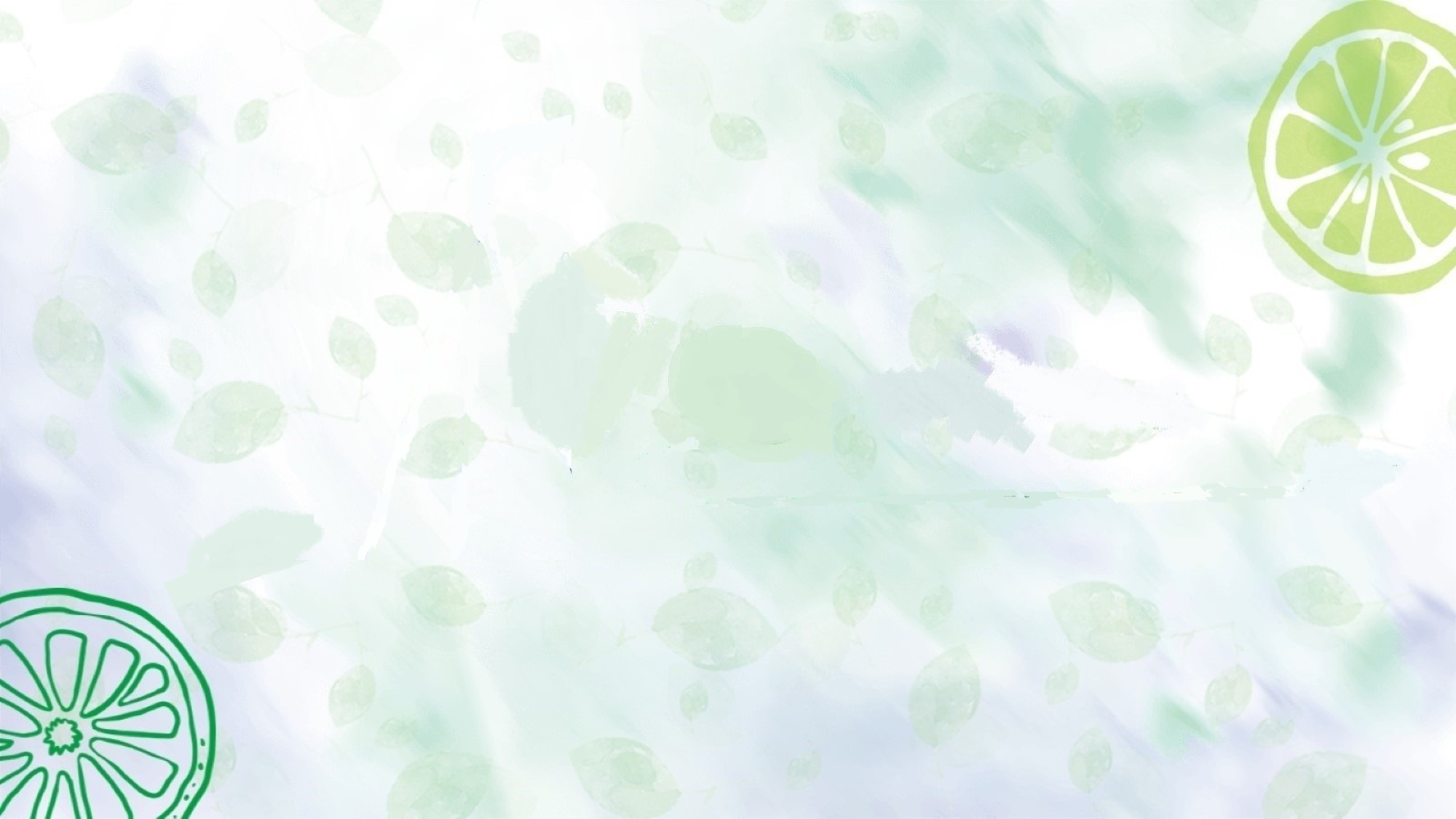 Hoạt động 1:   Mở đầu
Hoạt động 1. Mở đầu
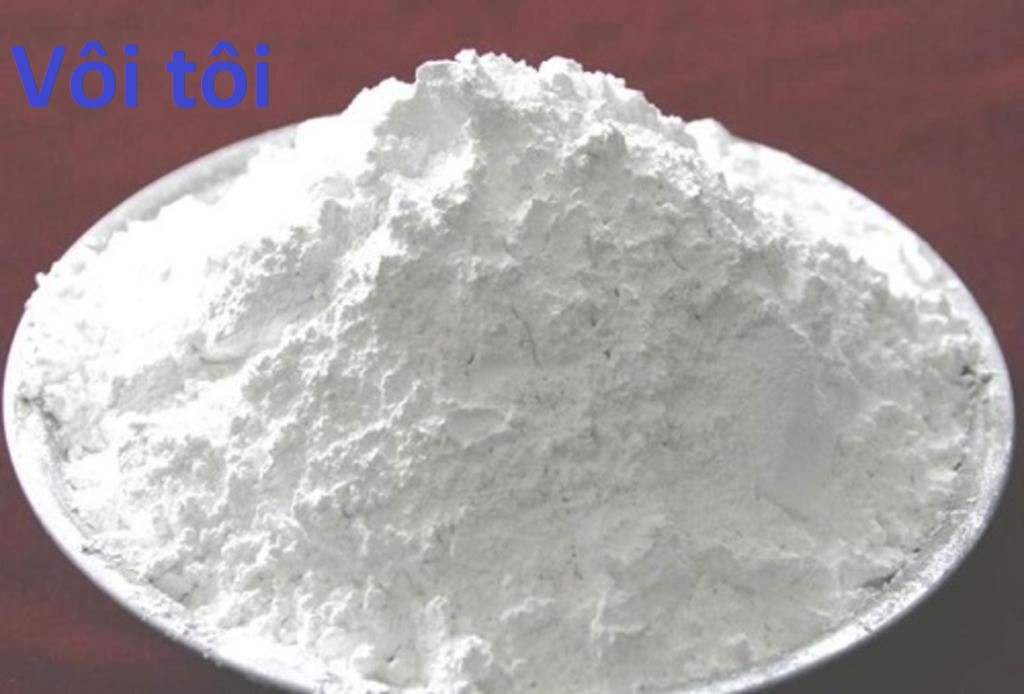 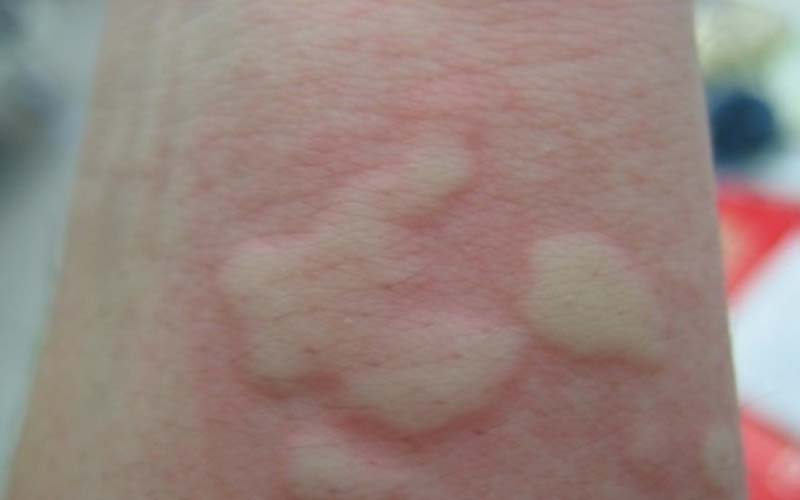 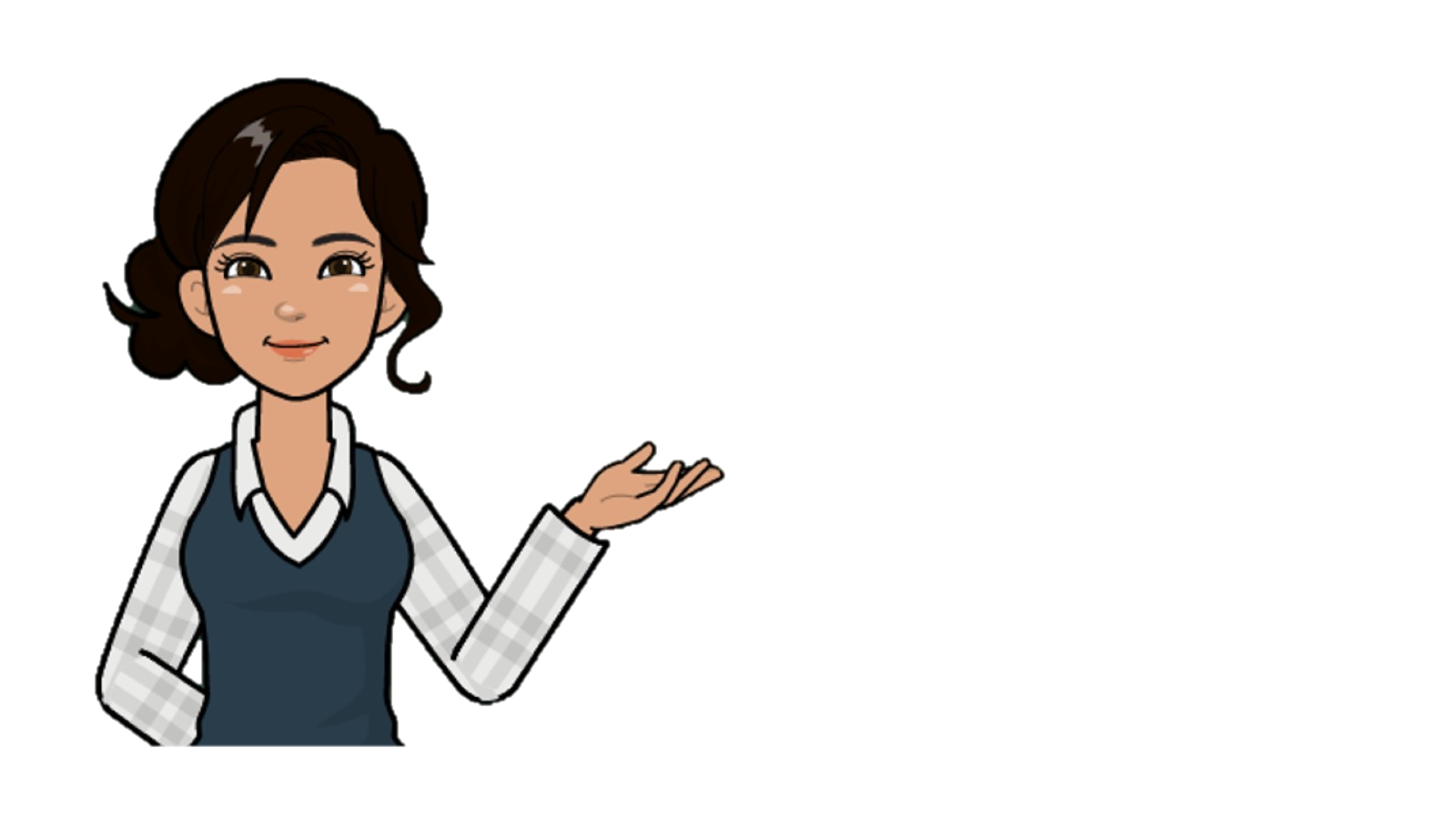 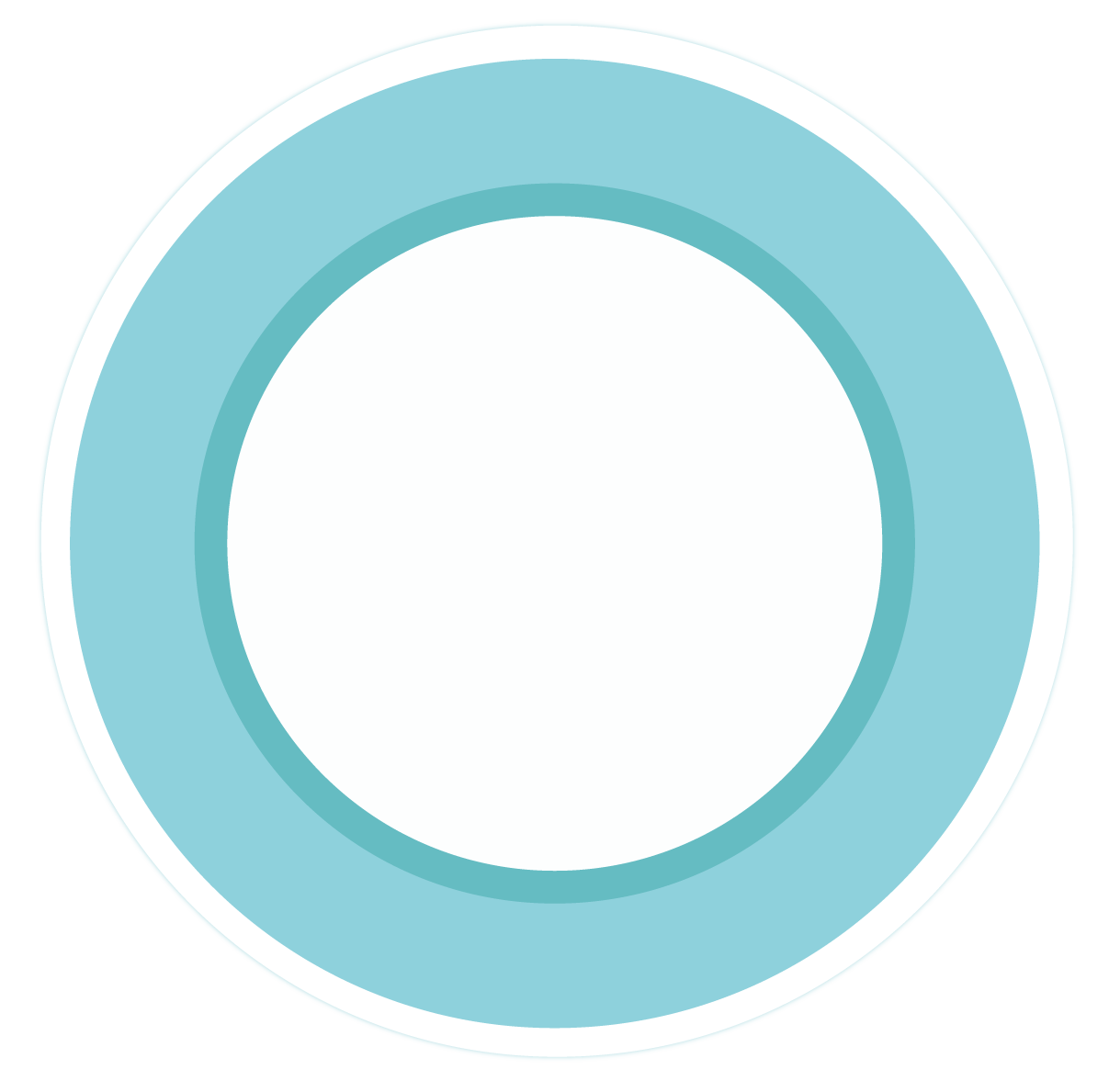 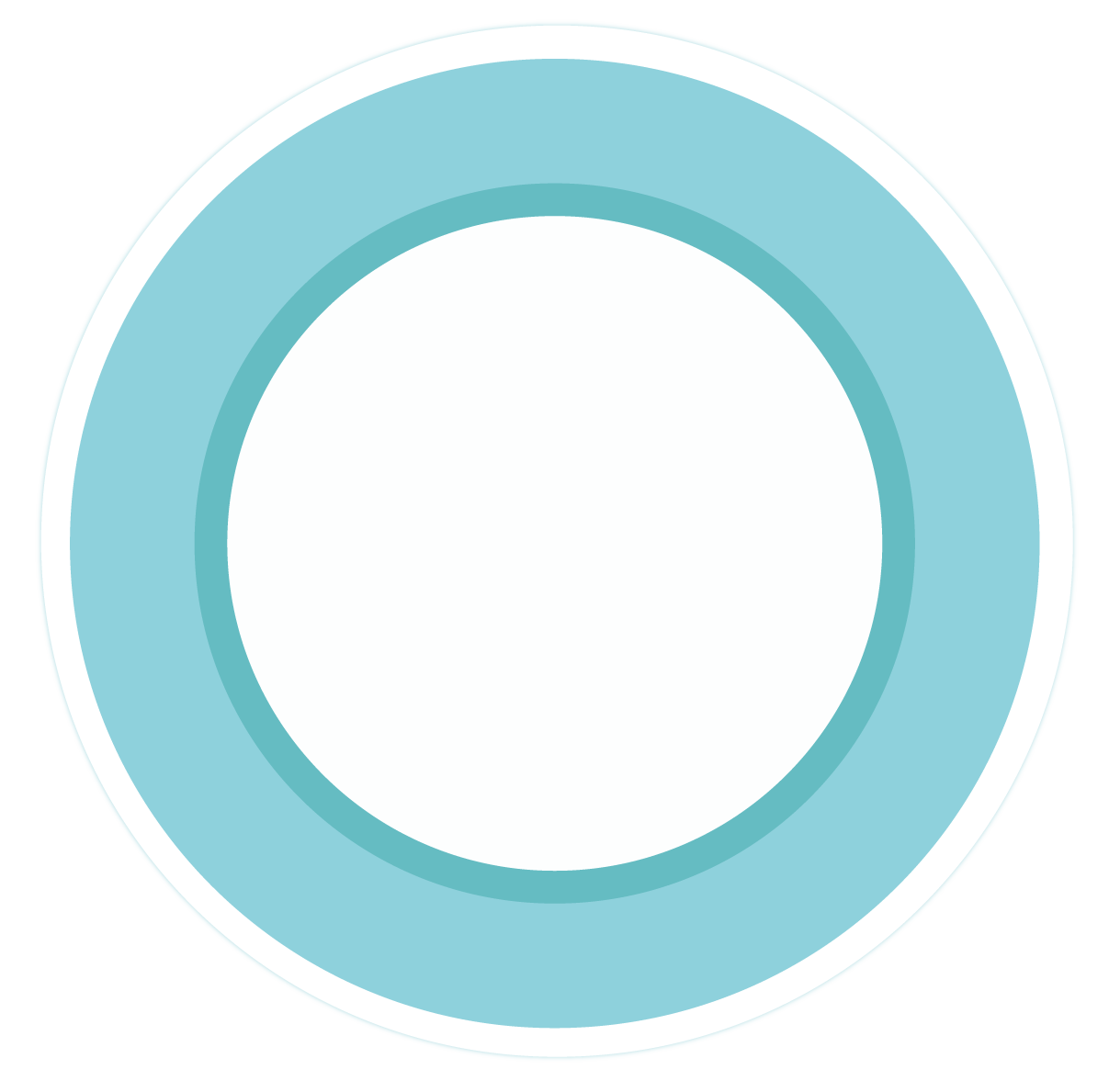 BASE
ACID
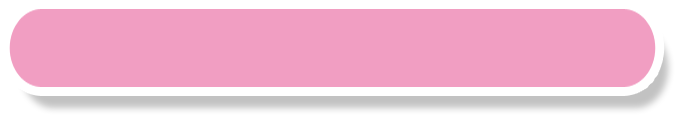 Tại sao bôi vôi vào vết cắn có thể làm cho vết phồng xẹp xuống và không còn cảm giác rát ngứa nữa?
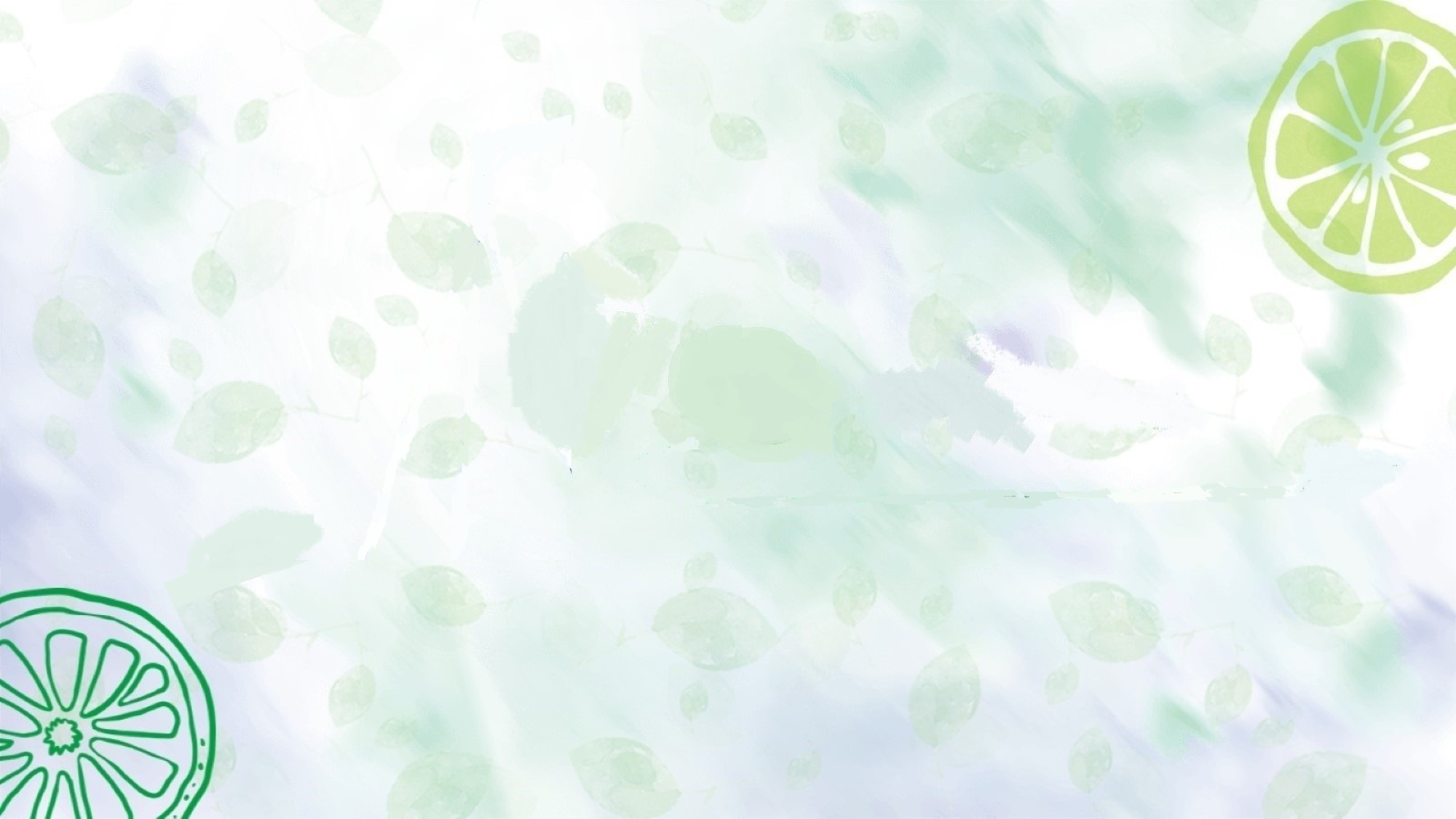 Hoạt động 2: Hình thành kiến thức mới
Hoạt động 1:   Mở đầu
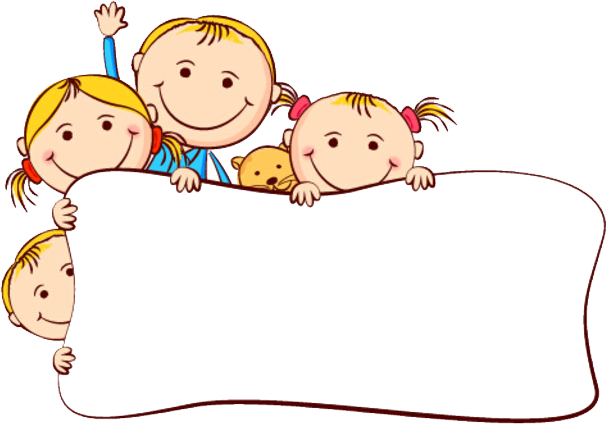 I. KHÁI NIỆM BASE
Vòng 1: Nhóm chuyên gia
Quan sát bảng 9.1
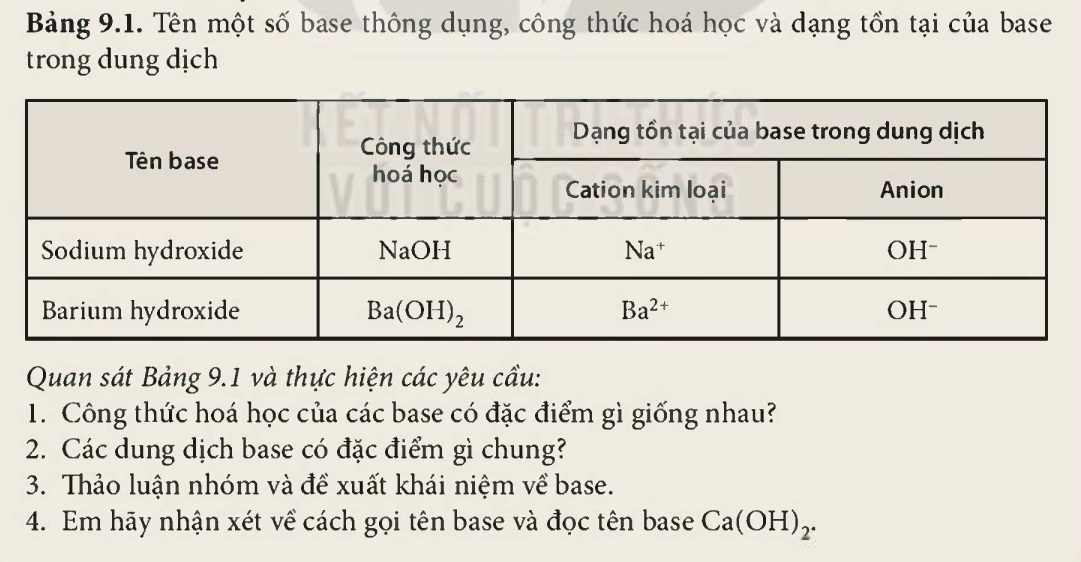 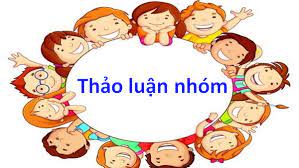 Thảo luận nhóm (5 phút):
Nhóm 1: CH1   Nhóm 2: CH2
Nhóm 3: CH3 
Nhóm 4: CH4
Vòng 2: Nhóm mảnh ghép:
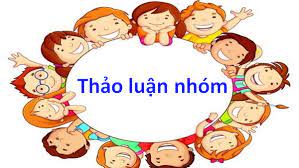 NV1: Thảo luận nhóm (5 phút), trả lời 4 câu hỏi:
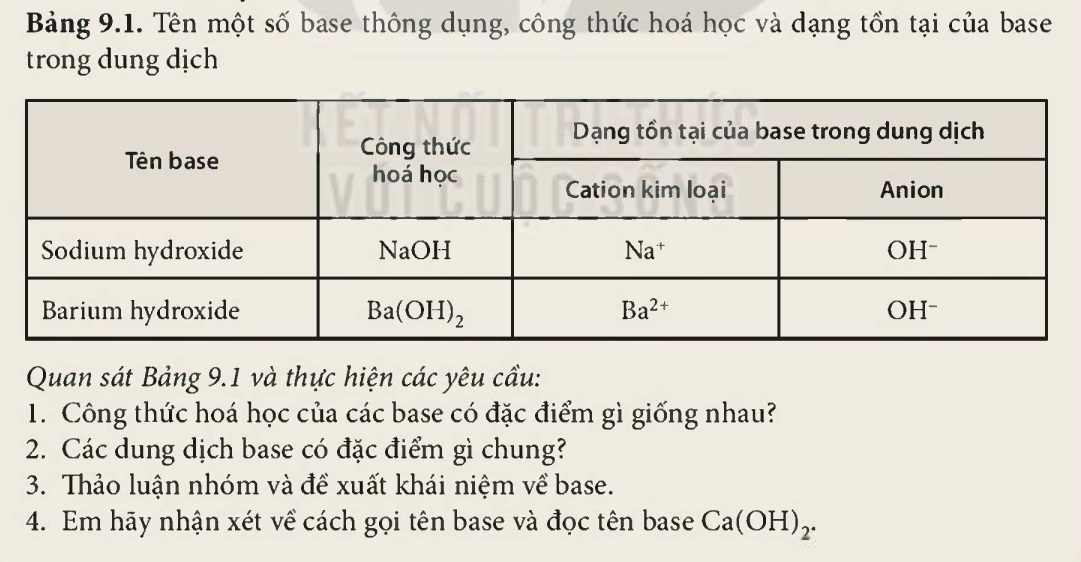 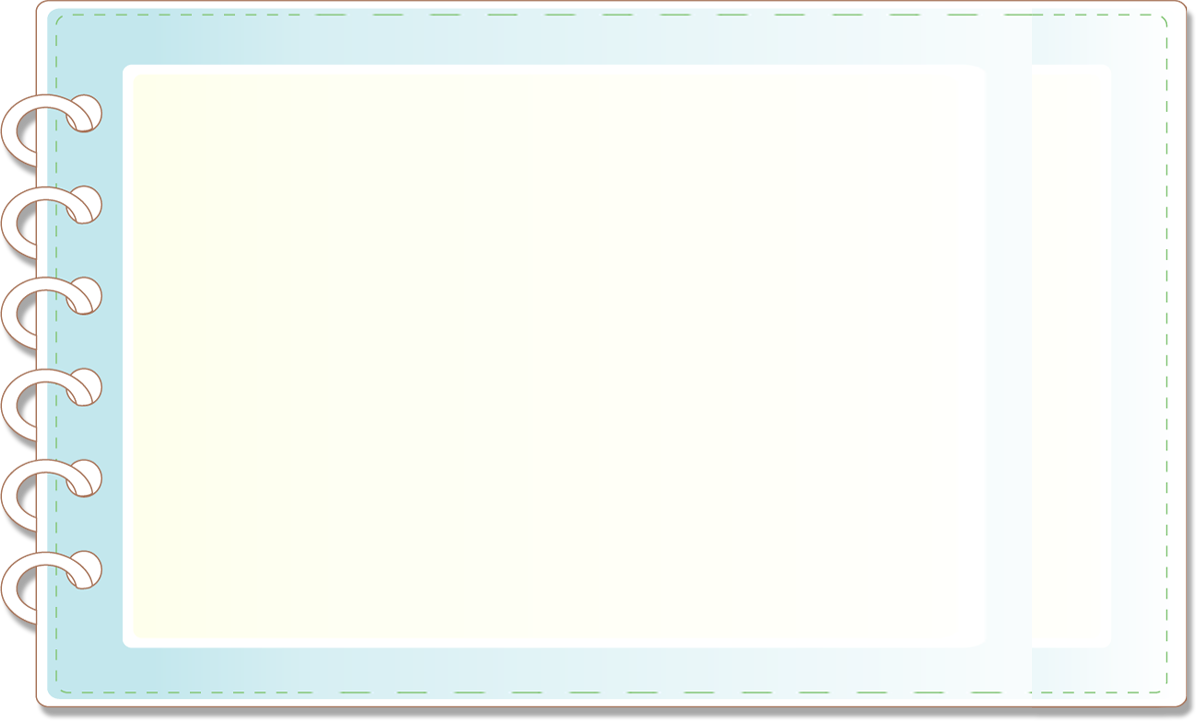 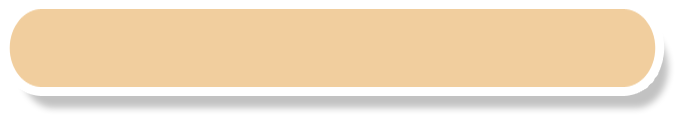 1.Công thức hoá học của các base đều có nhóm OH
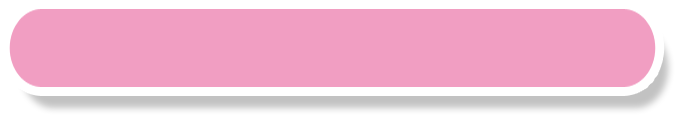 2. Dạng tồn tại của base trong dung dịch có chứa anion OH- và cation kim loại
Báo cáo, thảo luận
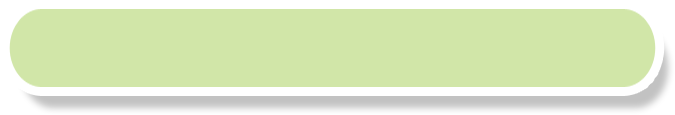 3. Base là những hợp chất trong phân tử có nguyên tử kim loại liên kết với nhóm hydroxide. Khi tan trong nước, base tạo ra ion OH-
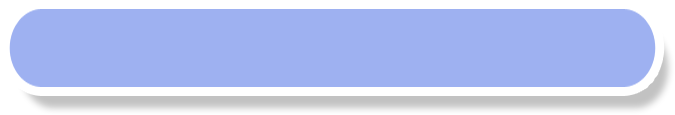 Tên Base = tên kim loại + hóa trị (nếu KL có nhiều hóa trị) + hydroxide 
 Ca(OH)2 : calcium hydroxide
KẾT LUẬN
* Khái niệm base:
Base là những hợp chất trong phân tử có nguyên tử kim loại liên kết với nhóm hydroxide. Khi tan trong nước, base tạo ra ion OH-.
* Công thức phân tử của base
- Gồm 1 nguyên tử kim loại liên kết với 1 hay nhiều nhóm hydroxide (-OH).
- Dạng tổng quát: M(OH)n
              + n: là hóa trị của kim loại M
* Tên gọi: 
Tên Base = tên kim loại + hóa trị (nếu KL có nhiều hóa trị) + hydroxide
I. KHÁI NIỆM BASE
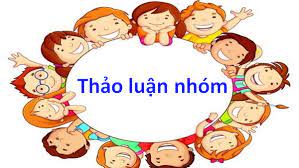 NV2: Quan sát bảng tính tan dưới đây, hoàn thành phiếu học tập :
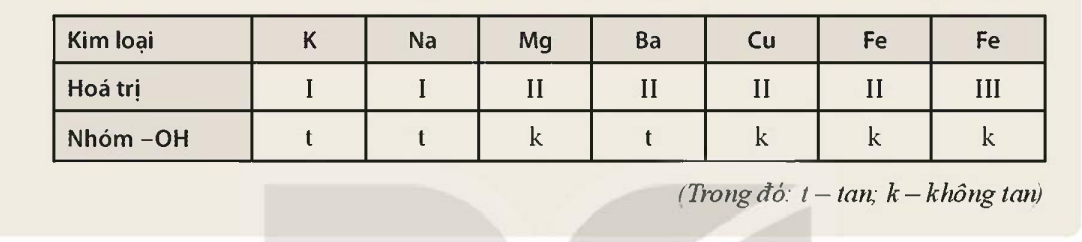 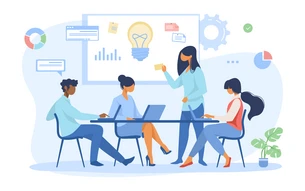 Báo cáo, thảo luận
KẾT LUẬN
* Khái niệm base:
Base là những hợp chất trong phân tử có nguyên tử kim loại liên kết với nhóm hydroxide. Khi tan trong nước, base tạo ra ion OH-.
* Công thức phân tử của base
- Gồm 1 nguyên tử kim loại liên kết với 1 hay nhiều nhóm hydroxide (-OH).
- Dạng tổng quát: M(OH)n                 n: là hóa trị của kim loại M
* Tên gọi: 
Tên Base = tên kim loại + hóa trị (nếu KL có nhiều hóa trị) + hydroxide

* Phân loại: Các base được chia làm hai loại tùy theo tính tan:
+ Base tan được trong nước gọi là kiềm  
    Ví dụ: NaOH, KOH, Ca(OH)2,...
+ Base không tan trong nước
    Ví dụ: Fe(OH)3, Cu(OH)2,…..
I. KHÁI NIỆM BASE
II. TÍNH CHẤT HÓA HỌC:
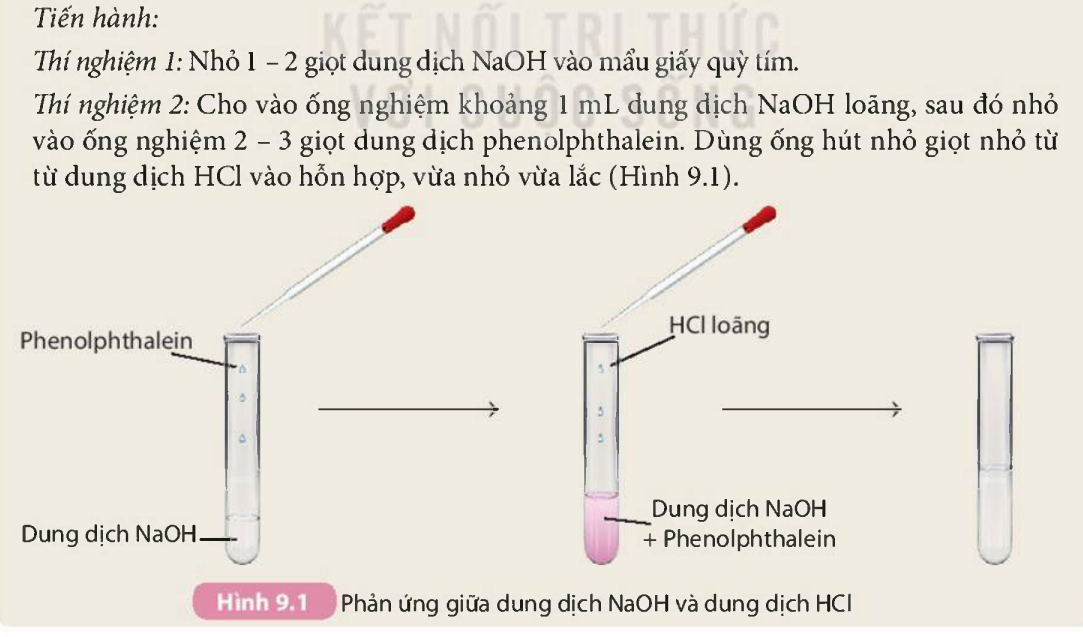 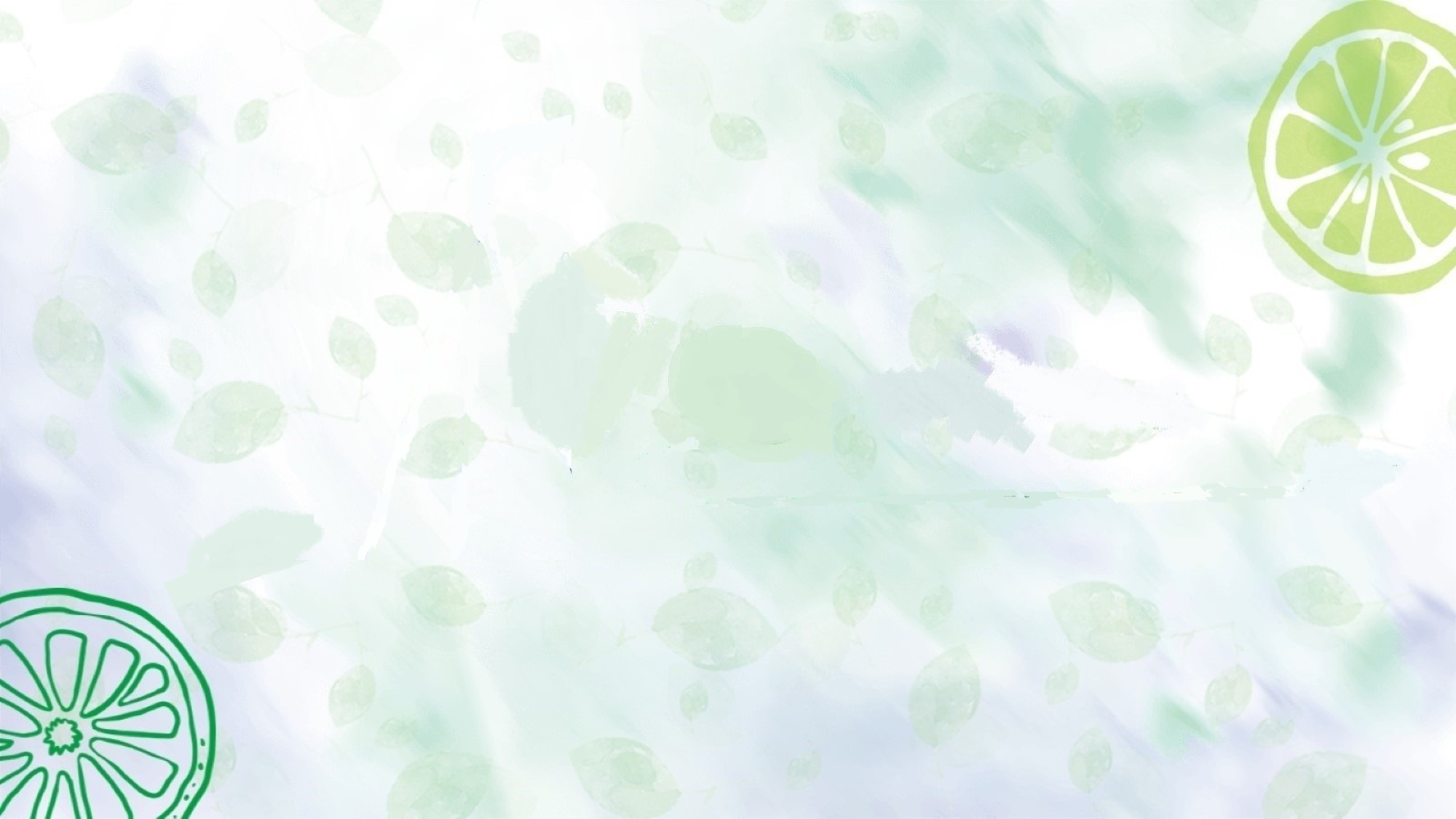 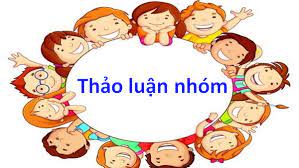 Hoạt động 1:   Mở đầu
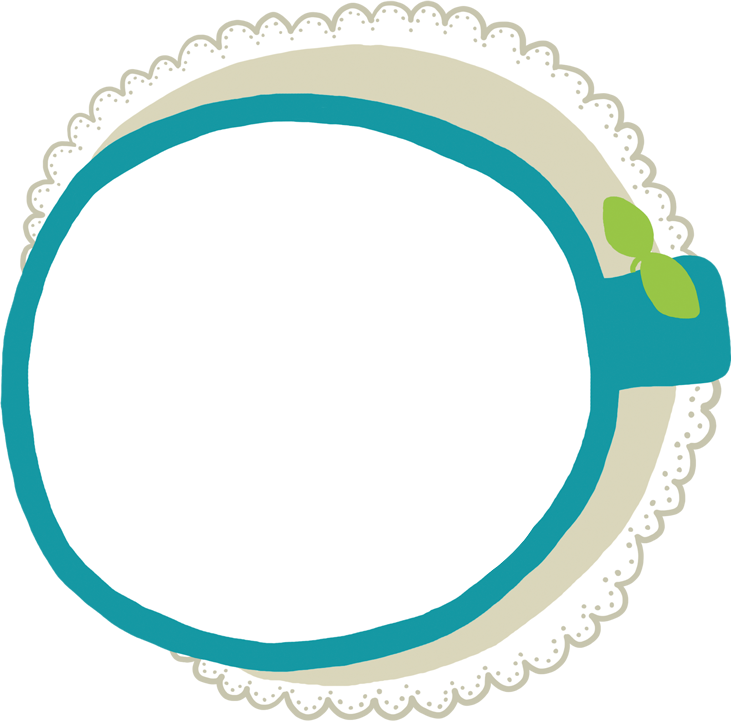 Tiến hành thí nghiệm, ghi kết quả vào Câu 1- Phiếu học tập 2
Quỳ tím thành màu 
xanh.
- Các dung dịch base (kiềm) làm đổi màu chất chỉ thị:
   + Quỳ tím thành màu xanh.
   +Dung dịch phenolphtalein không màu thành màu hồng.
- Dung dịch phenolphtalein không màu thành màu hồng.
- Ống nghiệm nóng dần, dung dịch màu hồng chuyển sang không màu
- NaOH  +  HCl → NaCl + H2O
Sodium hydroxide        sodium chloride
KẾT LUẬN
- Các dung dịch base (kiềm) làm đổi màu chất chỉ thị:
              + Quỳ tím thành màu xanh.
              + Dung dịch phenolphtalein không màu thành màu hồng.
-  Base tác dụng acid tạo thành muối và nước. Phản ứng này được gọi là phản ứng trung hòa
II. TÍNH CHẤT HÓA HỌC:
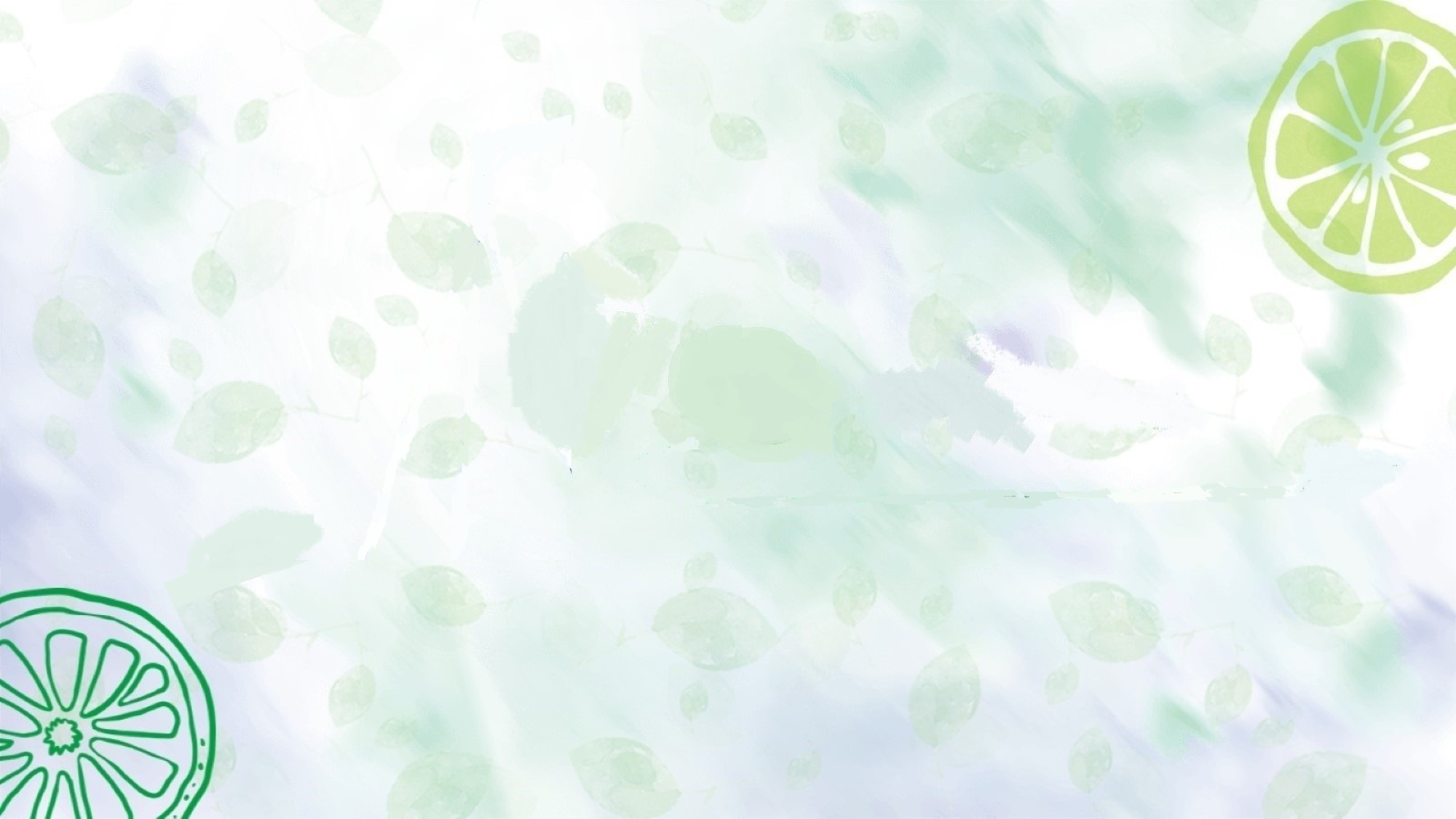 Hoạt động 1:   Mở đầu
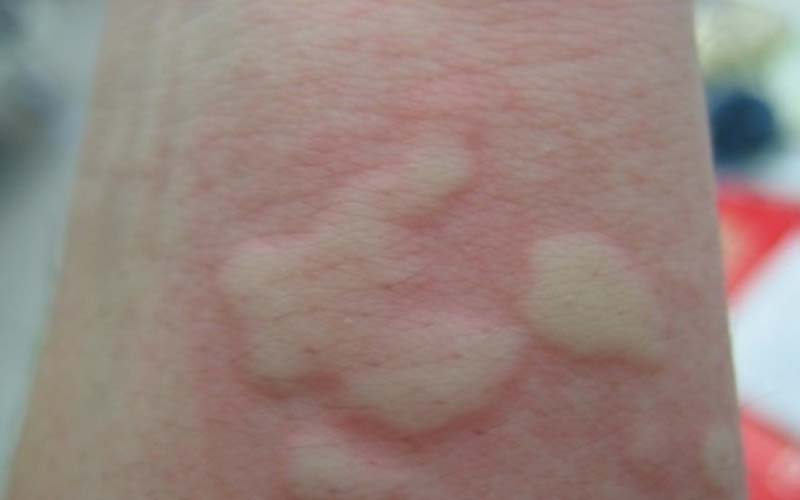 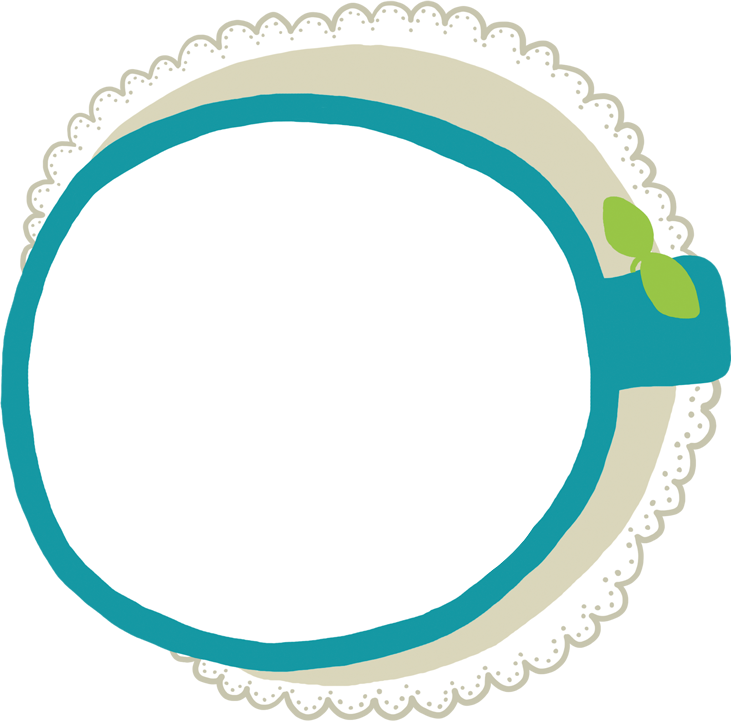 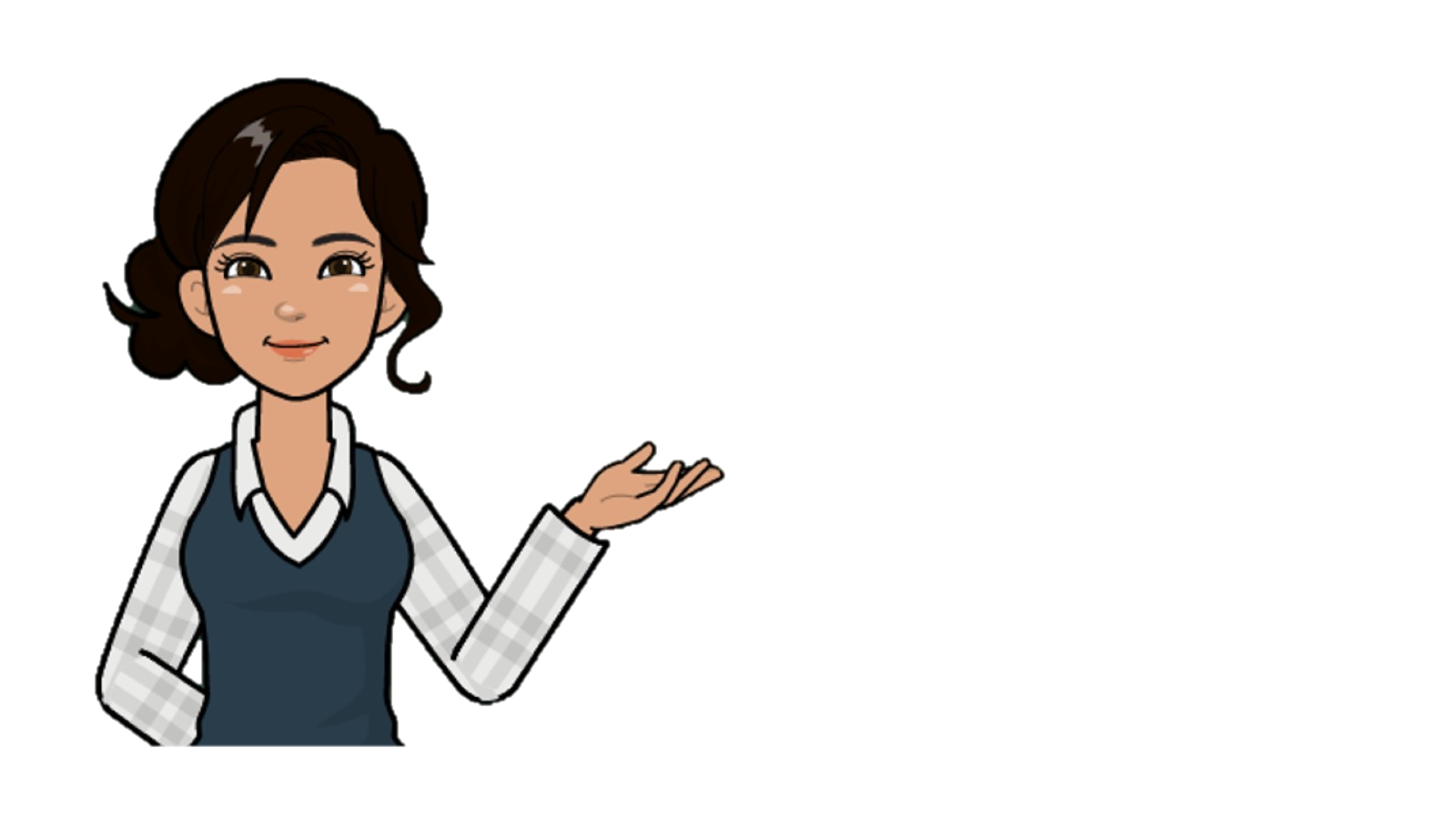 Tại sao khi bị ong  hoặc kiến đốt,  người ta thường bôi vôi vào vết đốt?
Thảo luận nhóm, trả lời Câu 2, 3 -  Phiếu học tập 2
Dùng chất chỉ thị màu như: quỳ tím, phenolphthalein, giấy PH. 
     VD: dùng quỳ tím: dung dịch làm quỳ tím chuyển sang màu đỏ là HCl
                                   dung dịch làm quỳ tím chuyển sang màu xanh là NaOH
Vôi bột tan trong nước tạo dung dịch base( nước vôi trong) dùng để khử chua đất do xảy ra phản ứng trung hòa
                           Ca(OH)2  + 2HCl → CaCl2      + 2H2O
III. THANG PH:
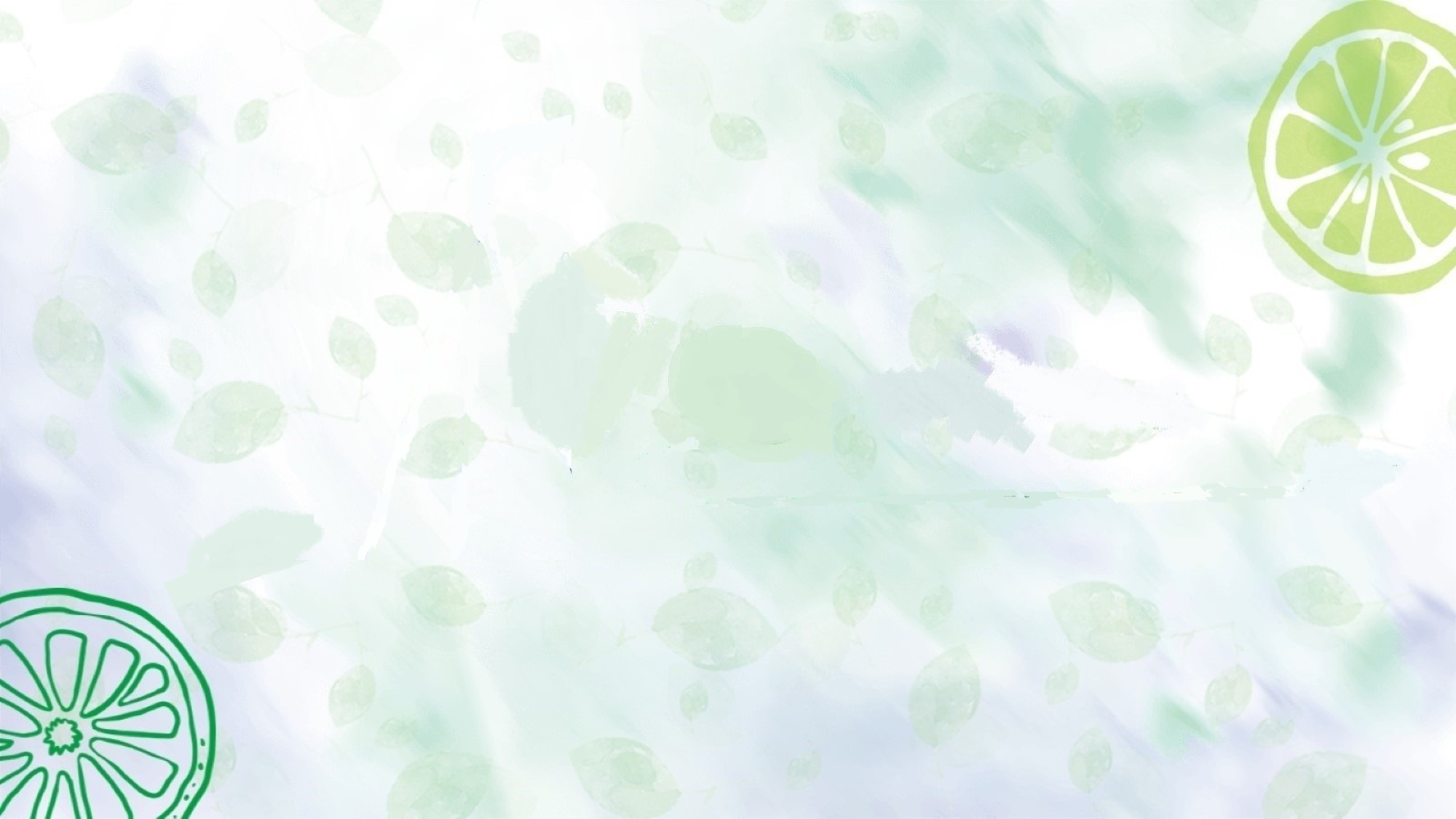 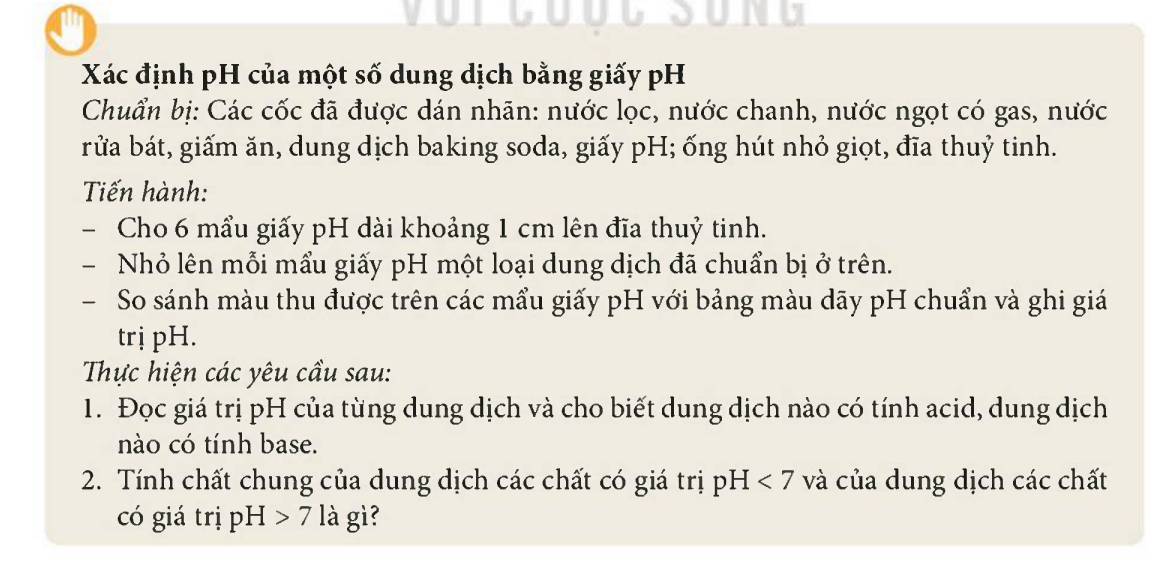 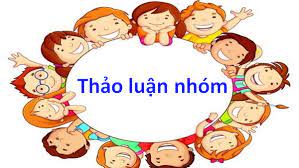 Hoạt động 1:   Mở đầu
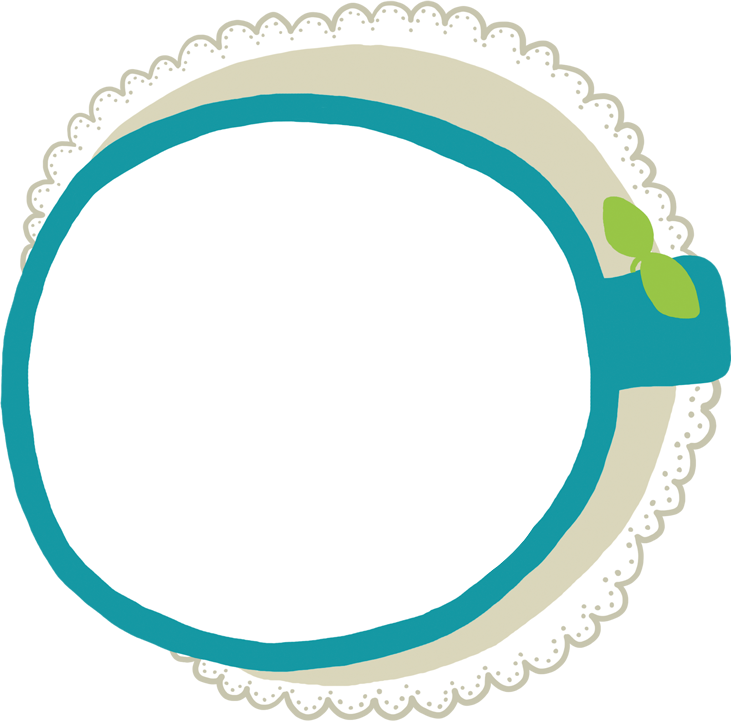 Tiến hành thí nghiệm, ghi kết quả vào Câu 1- Phiếu học tập 3
Nước chanh, nước ngọt có gas, Giấm ăn
Nước xà phòng, dung dịch Baking soda
Acid
Base
KẾT LUẬN
Thang PH được dùng để biểu thị độ acid, base của dung dịch.
            
+ PH < 7 : Môi trường acid; pH càng nhỏ thì độ acid của dung dịch càng lớn
+ PH = 7: Môi trường trung tính (không có tính acid và không có tính base). 
+ PH > 7: Môi trường base; pH càng lớn thì độ base của dung dịch càng lớn
III. THANG PH:
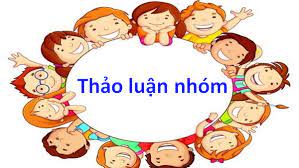 Thảo luận nhóm, trả lời Câu 2, 3 -  Phiếu học tập 3
Lấy mẫu đất hòa vào cốc nước cất rồi dùng giấy PH hoặc thiết bị đo PH. Nếu giá trị PH đo được là <7 thì đất trồng bị chua
- PH bình thường của máu nằm trong khoảng 7,35-7,45 có nghĩa là máu có tính base yếu. KHi PH< 7,35 có thể bị các bệnh: đau đầu, lú lẫn, mệt mỏi, ho và khó thở ; nhịp tim không đều, đau bụng, co giật; hôn mê….Khi PH> 7,45 có thể bị các bệnh: lú lẫn và chóng mặt; run tay; tê ngứa bàn chân, mặt; co thắt cơ; buồn nôn; hôn mê;…
- Dịch ở dạ dày thường có PH khoảng 3-5,5. PH thấp sẽ giúp việc tiêu hóa thức ăn và tiêu diệt vi khuẩn trong dạ dày dễ dàng hơn. PH>5,5 có thể do cơ thể mắc các bệnh: ung thư dạ dày, nhiễm trùng dạ dày tái phát, ; hội chứng kém hấp thu; sự phát triển quá mức vi khuẩn đường ruột;…PH<3 ( lượng các chất tiết dạ dày cao hơn bình thường): viêm dạ dày; loét dạ dày; hội chứng kém hấp thu; trào ngược dạ dày..
- PH của đất và nước mưa tùy thuộc từng vùng, nước mưa bình thường mà chúng ta hay sử dụng có giá trị pH rơi vào khoảng 5,6. Cụ thể hơn, tại thành phố, giá trị pH nước mưa dao động từ 4,67 – 7,5. Và tại các khu công nghiệp, nước mưa có giá trị pH trung bình khoảng 4,72, thường dao động từ 3,8 – 5,3.
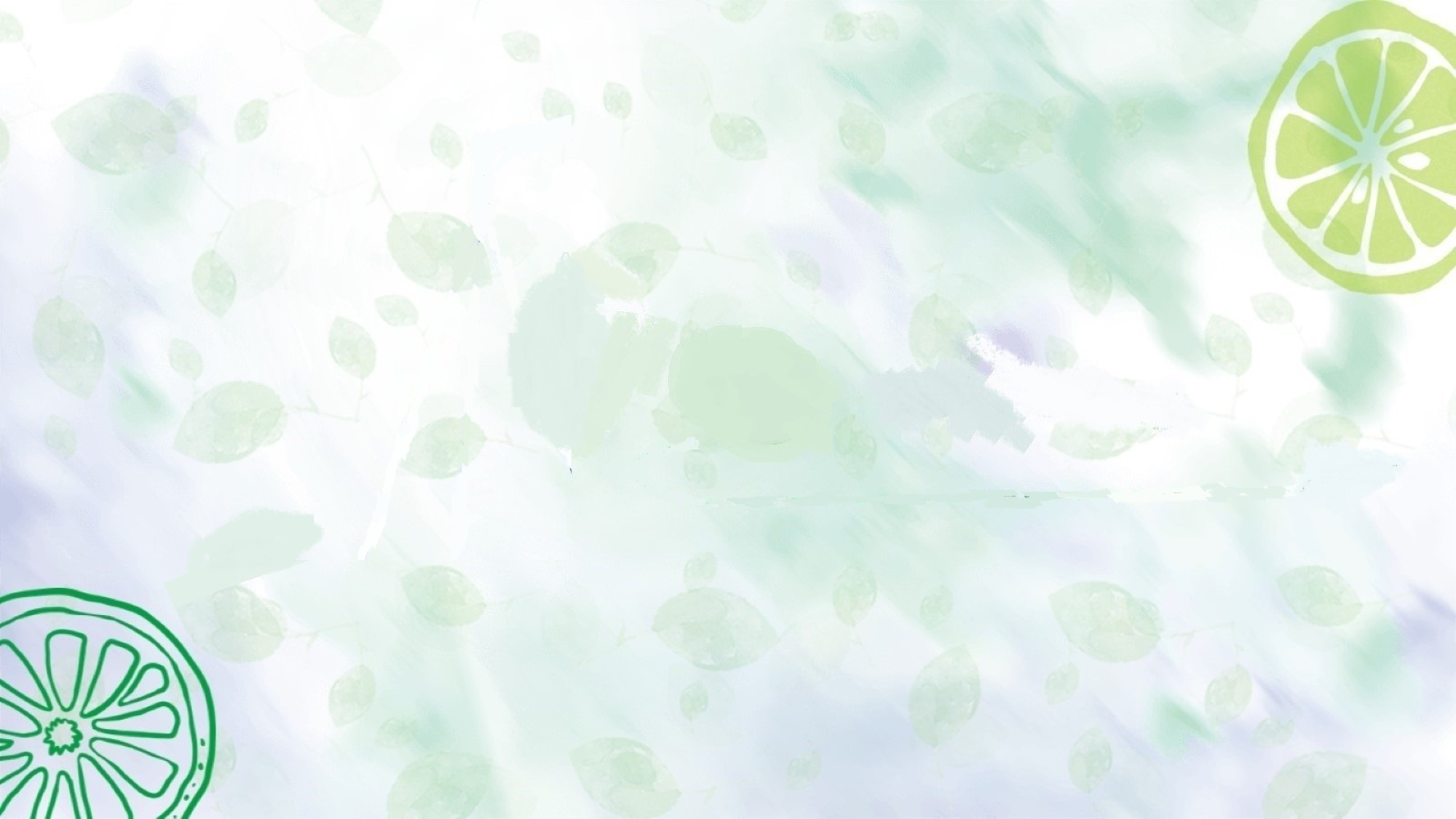 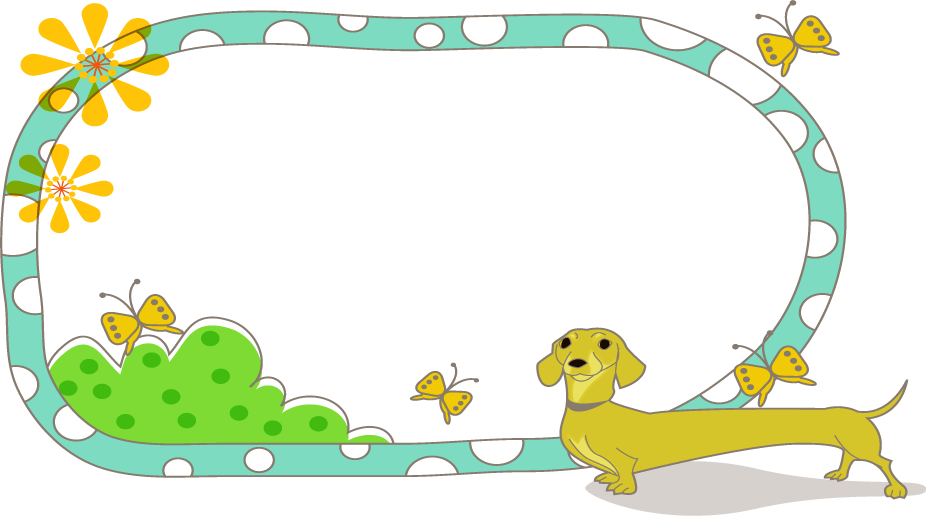 Hoạt động 1:   Mở đầu
HOẠT ĐỘNG 3: LUYỆN TẬP
Mỗi nhóm đều phải vượt qua 4 trạm, ở mỗi trạm sẽ có 1 gói câu hỏi tương ứng, trả lời hết câu hỏi ở trạm này mới được sang trạm tiếp theo, nhóm về đích trước nhất và có số câu trả lời đúng nhiều nhất là thắng
M
TRẠM 1
TRẠM 2
TRẠM 3
TRẠM 4
ĐÍCH
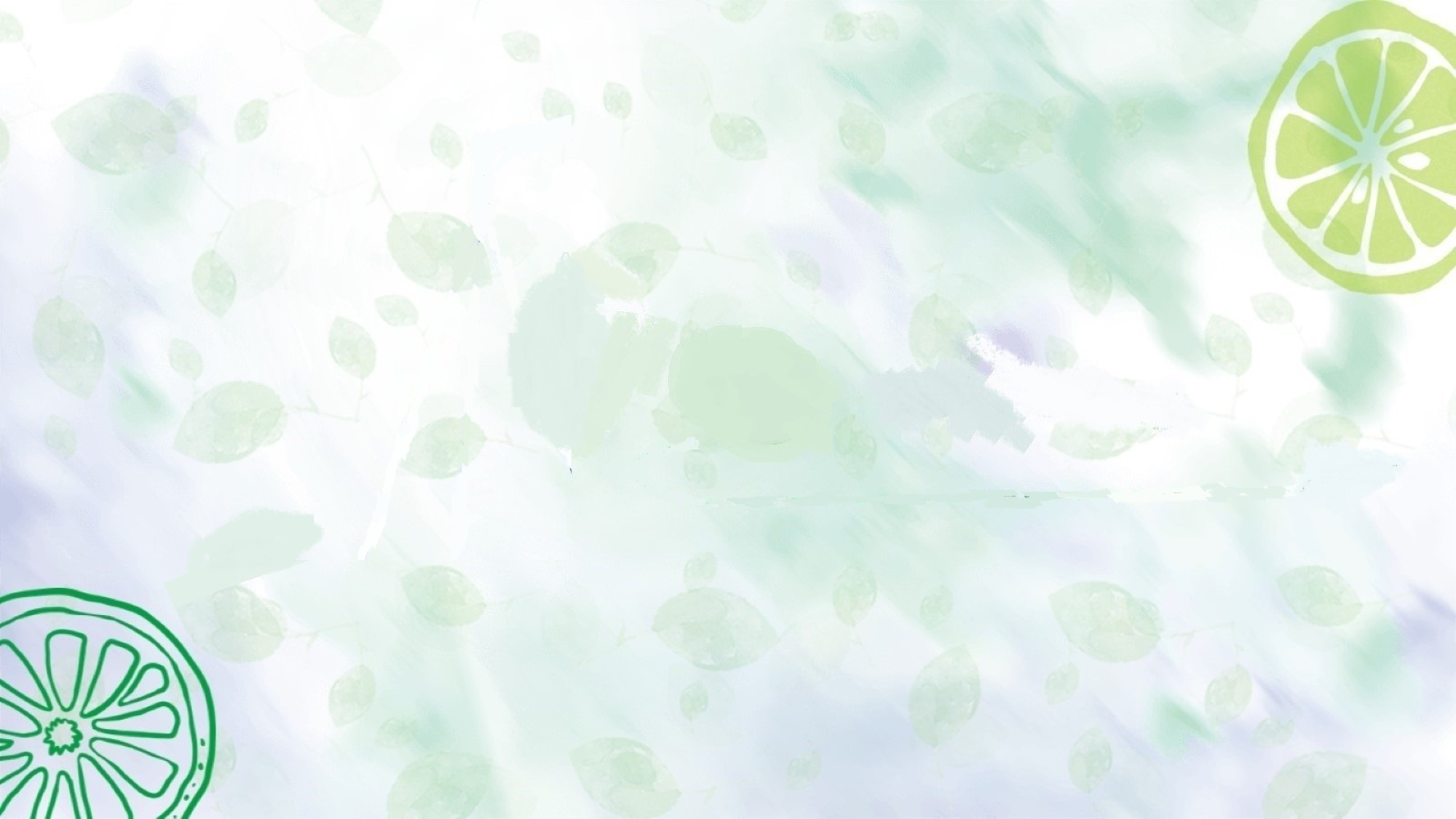 TRẠM 1
Hoạt động 1:   Mở đầu
1. Dãy các base làm phenolphtalein hoá hồng   A. NaOH; Ca(OH)2; KOH   B. NaOH; Ca(OH)2; Zn(OH)2   C. Ba(OH)2; KOH; Al(OH)3   D. Ba(OH)2; Ca(OH)2; Fe(OH)3
 2. Trong các base dưới đây, base nào tan tốt trong nước?   A. Fe(OH)3.   B. KOH.   C. Fe(OH)2.   D. Cu(OH)2.
3.Dung dịch nào sau đây làm quỳ tím chuyển sang màu xanh?
   A. NaOH, KOH, Ca(OH)2.              
  B. HCl, NaCl, NaOH               C. HNO3, Ba(OH)2, NaOH              
  D. H2SO4, Ca(OH)2, KOH.
A. NaOH; Ca(OH)2; KOH
B. KOH
A. NaOH, KOH, Ca(OH)2.
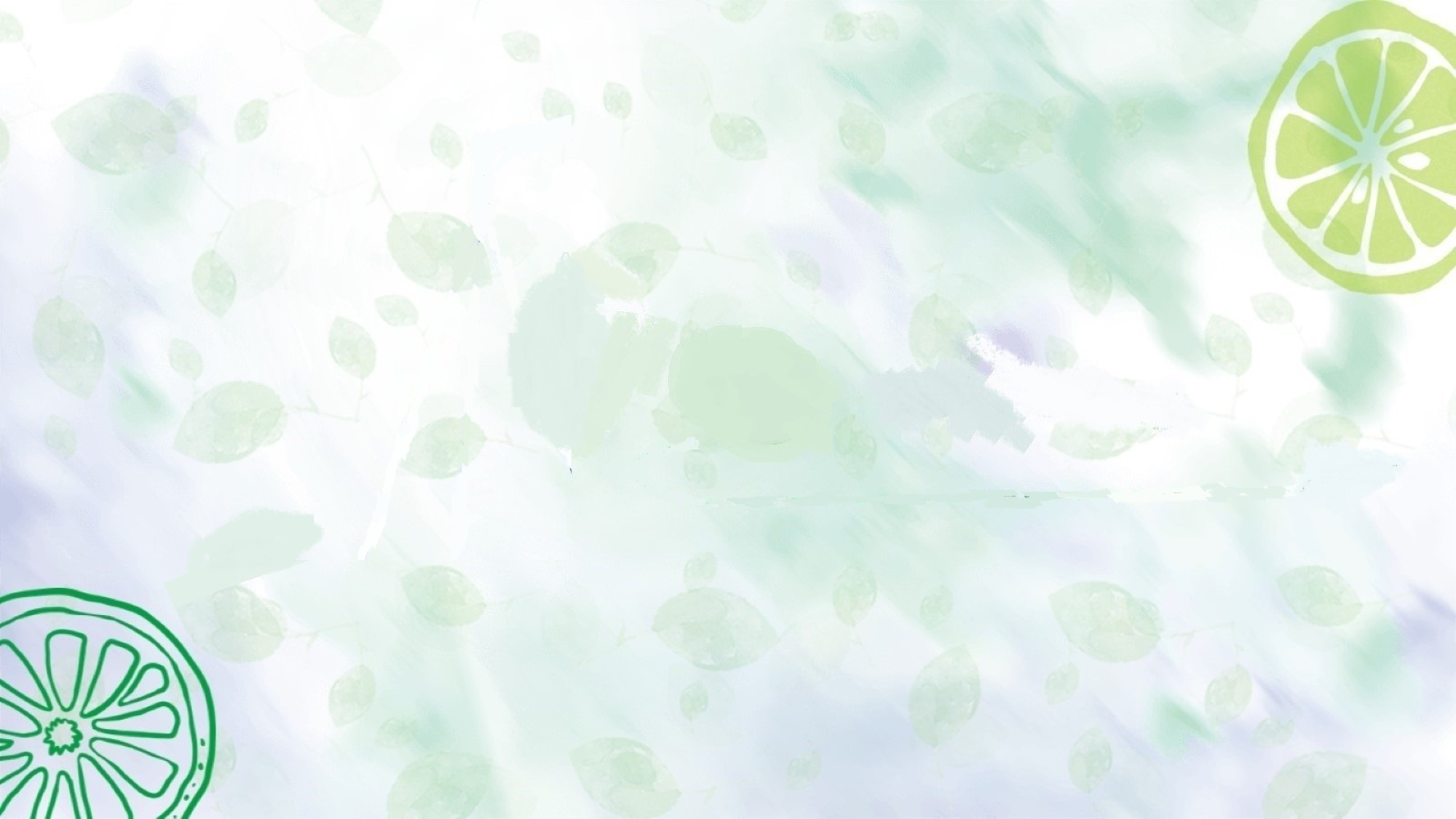 4. Sodium hydroxide công thức là     A. NOH       B.NaOH        C.Ba(OH)2           D.KOH.
5.Tên gọi của Mg(OH)2        A. Potassium hydroxide     B. Calcium hydroxide
C. Magnesium hydroxide      D. Aluminium hydroxide
6. Điều khẳng định đúng là:      A. dung dịch có môi trường base thì pH > 7.      B. dung dịch có môi trường trung tính thì pH < 7.      C. dung dịch có môi trường acid thì pH = 7.        D. dung dịch có môi trường trung tính thì pH > 7.
Hoạt động 1:   Mở đầu
TRẠM 2
B.NaOH
C. Magnesium hydroxide
A. dung dịch có môi trường base thì pH > 7.
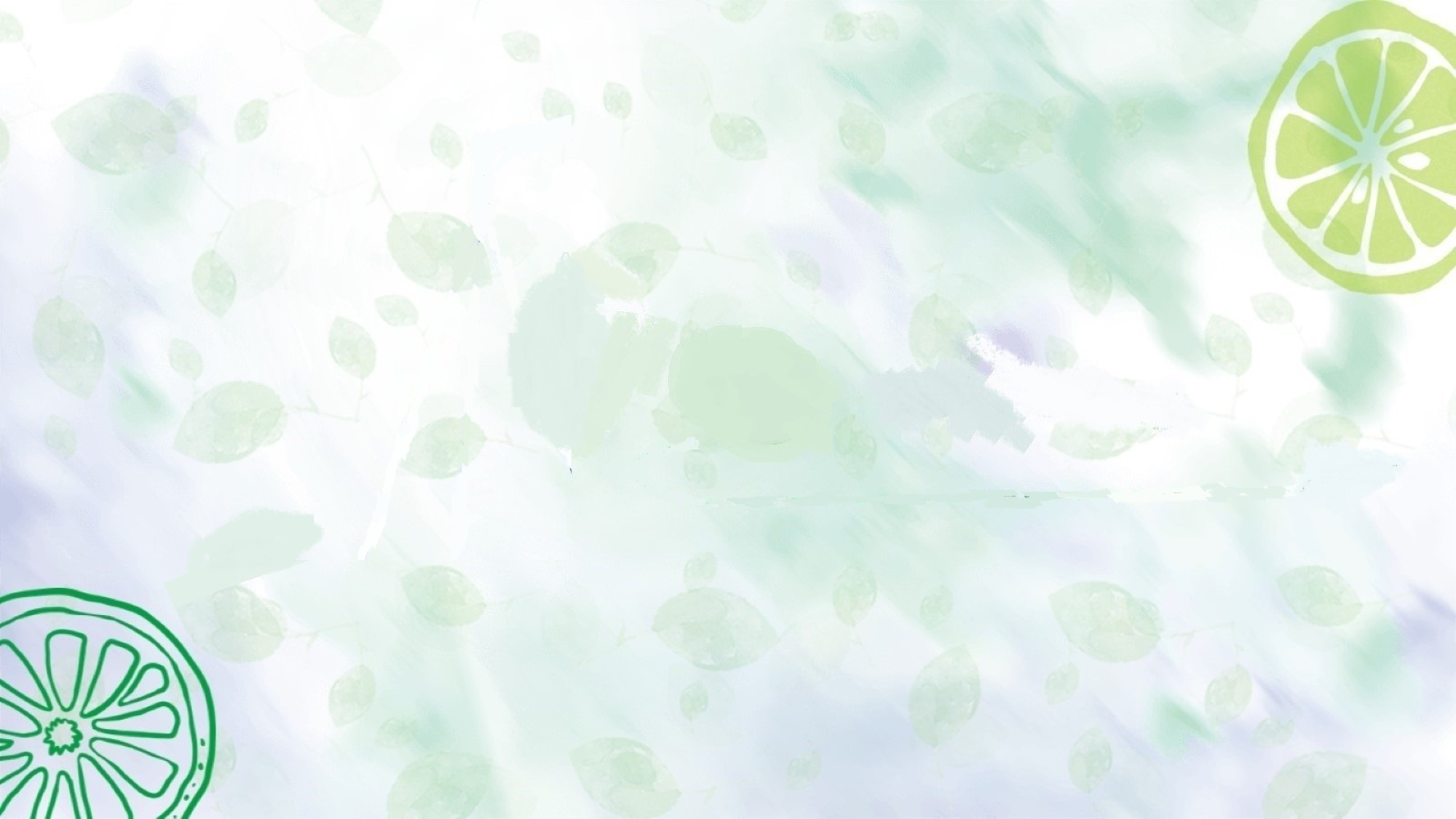 7. Dung dịch nào sau đây có pH = 7
A. NaOH.                B. NaCl.          C. H2SO4.               D. HCl.
 8. Dung dịch nào sau đây có pH < 7
A. NaOH.                B. KCl.          C.H2SO4.               D. KOH.  
9. Ở những vùng đất phèn người ta bón vôi để làm
A. Giảm khoáng chất cho đất          B. Tăng khoáng chất cho đất.
C. Giảm PH của đất.                         D. Để trung hòa độ PH.
 10. Dịch vị dạ dày thường có pH trong khoảng từ 2-3. Những người bị mắc bệnh viêm loét dạ dày, tá tràng thường có pH < 2. Để chữa căn bệnh này, người bệnh thường uống trước bữa ăn chất nào sau đây?
A. Nước đường saccharozo.
B. Dung dịch NaHCO3.
C. Nước đun sôi để nguội.
D. Một ít giấm ăn.
TRẠM 3
Hoạt động 1:   Mở đầu
B. NaCl.
C.H2SO4.
D. Để trung hòa độ PH.
B. Dung dịch NaHCO3.
TRẠM 4
Câu 2: Một loại thuốc dành cho bệnh nhân đau dạ dày có chứa Al(OH)3 và Mg(OH)2. Viết phương trình hoá học xảy ra giữa acid HCl có trong dạ dày với các chất trên.
Câu 2: Các phương trình hoá học xảy ra:            Al(OH)3 + 3HCl → AlCl3 + 3H2O            Mg(OH)2 + 2HCl → MgCl2 + 2H2O.
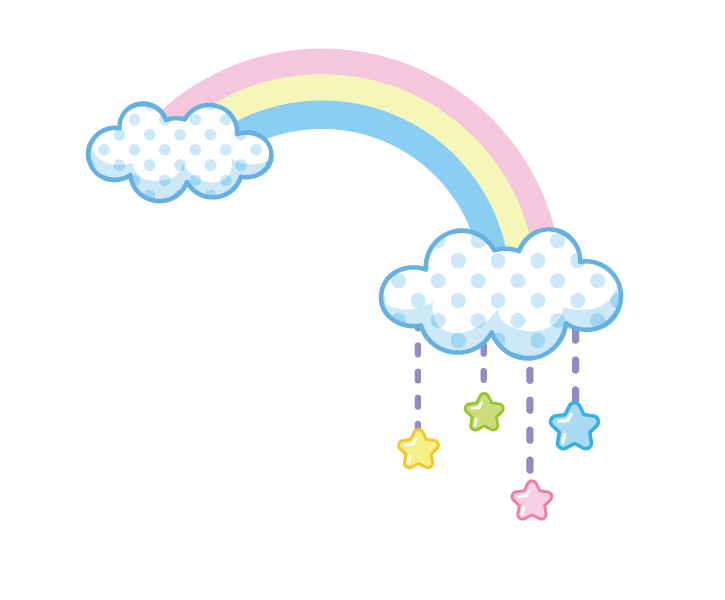 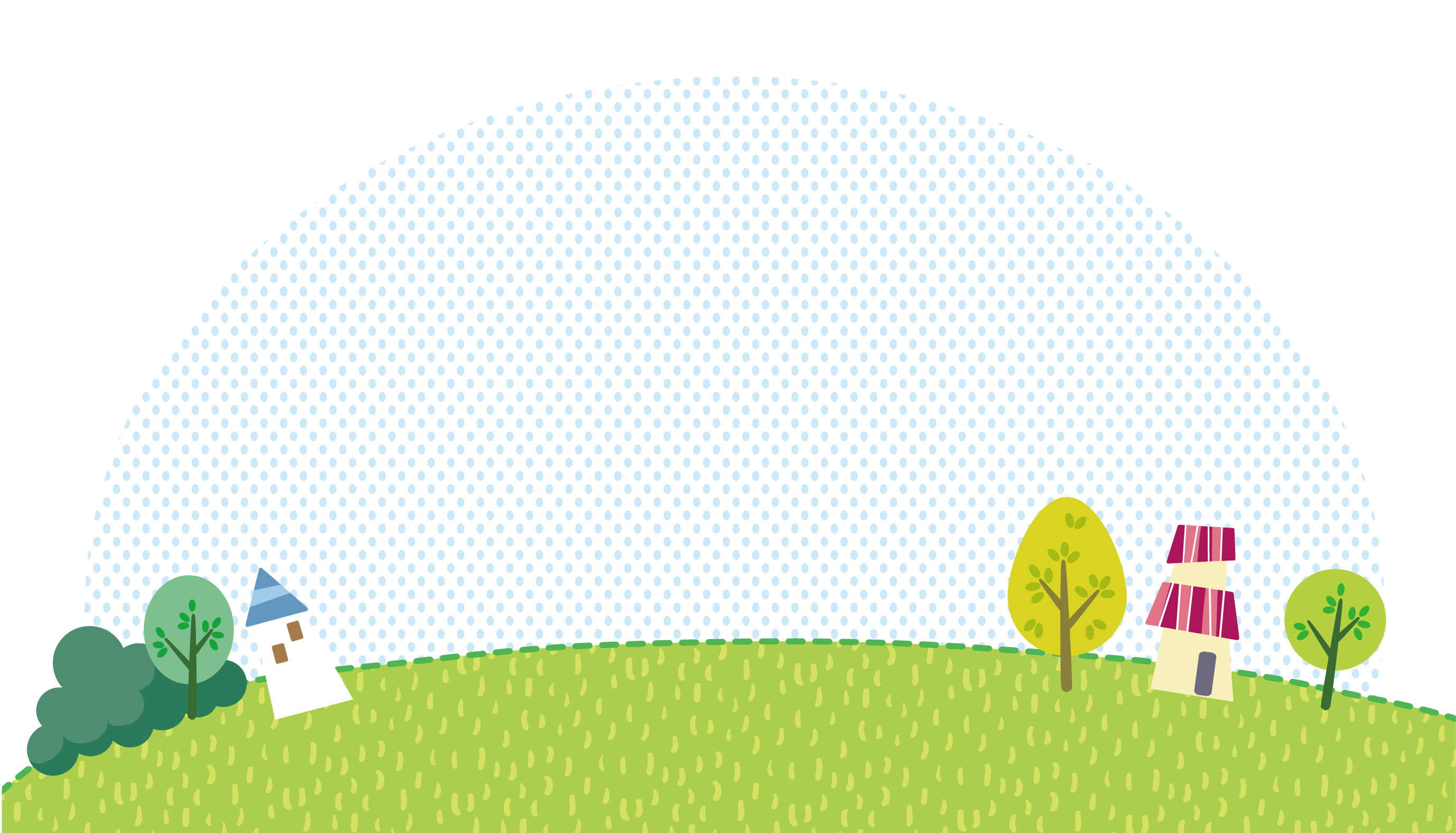 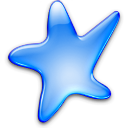 1
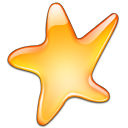 2
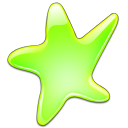 3
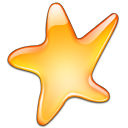 4
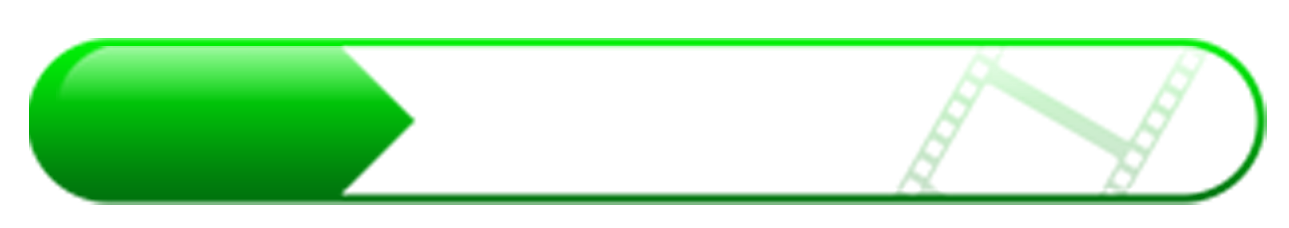 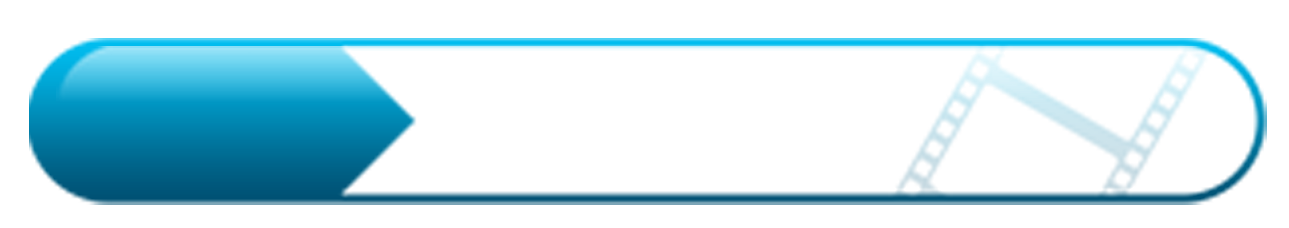 KẾT QUẢ
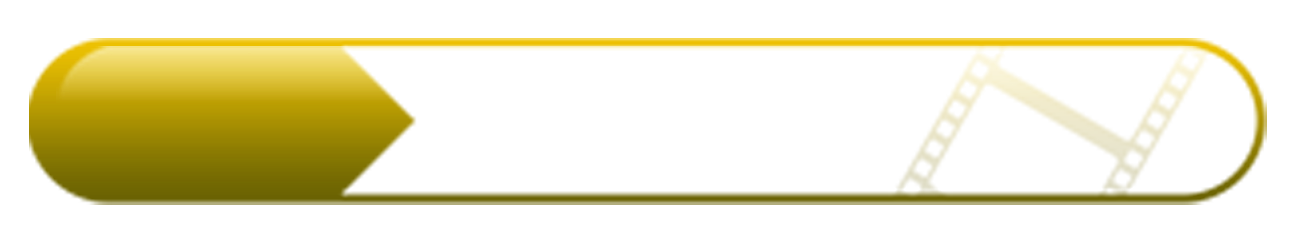 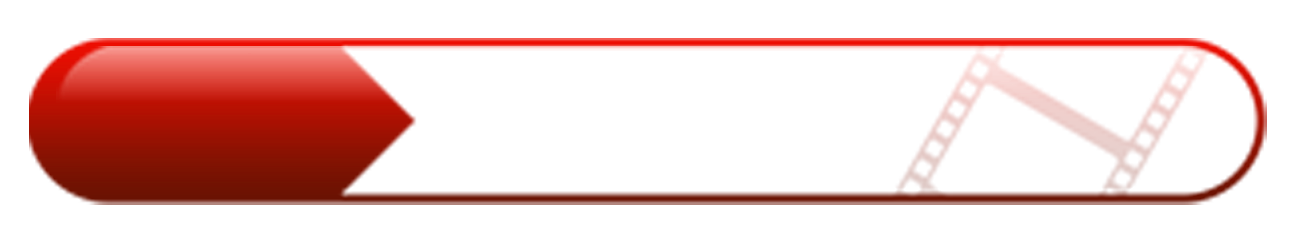 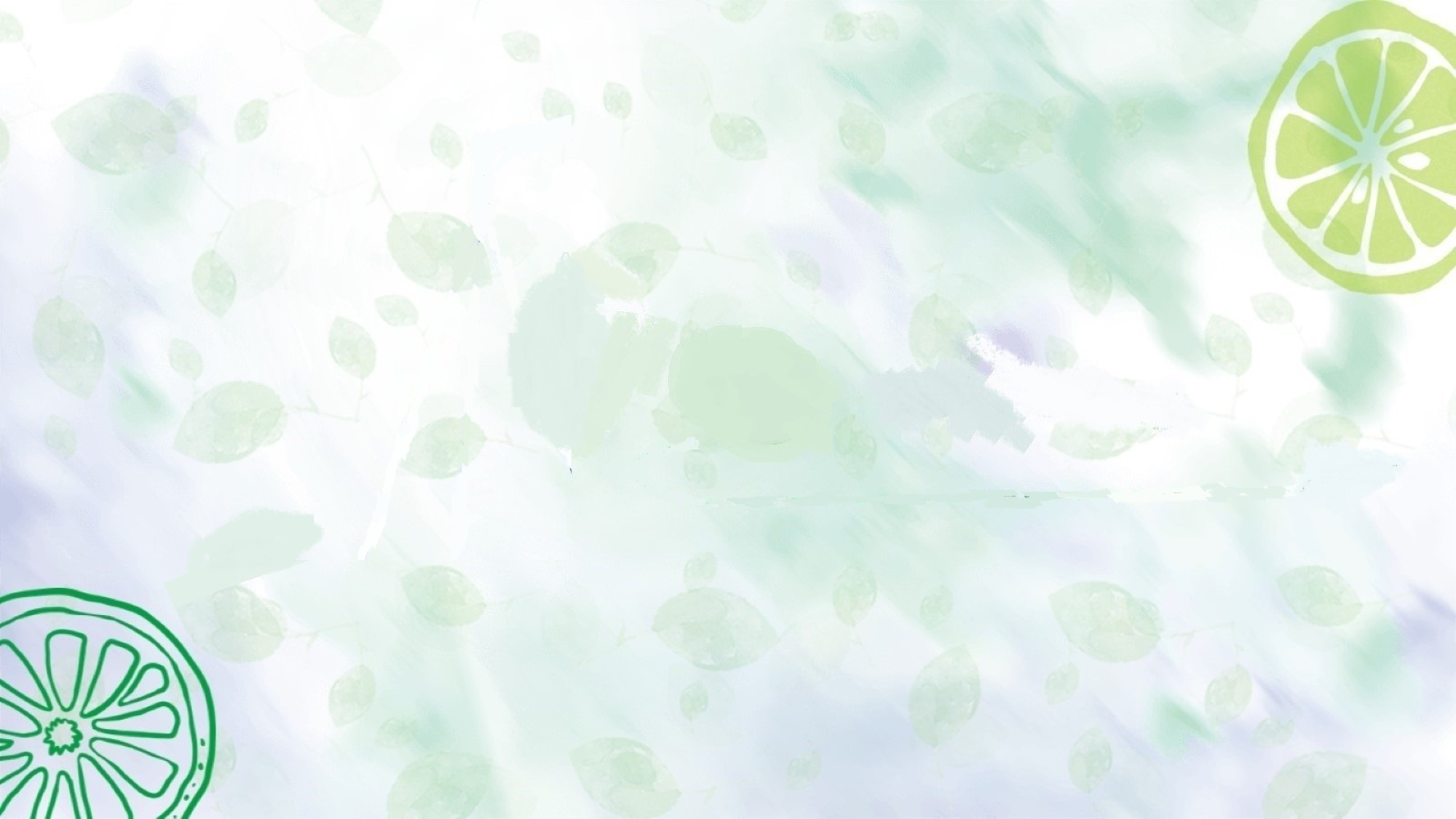 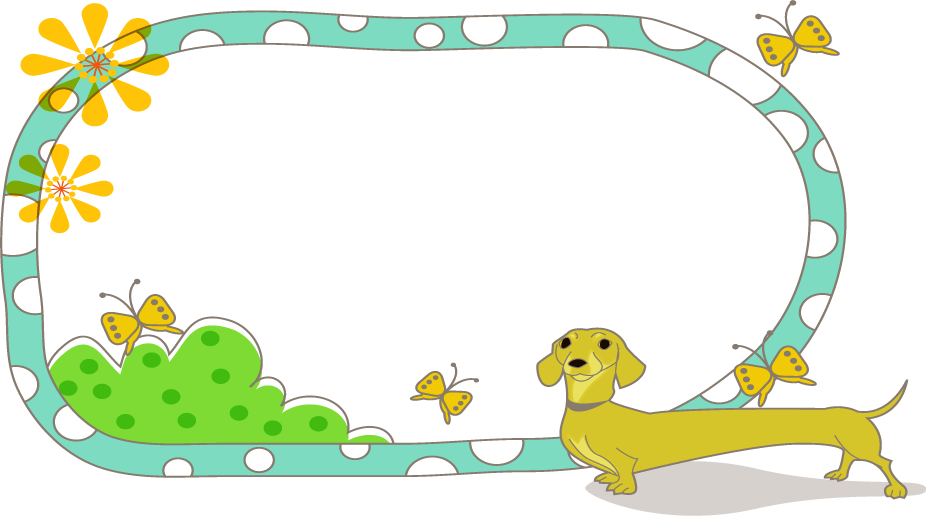 Hoạt động 1:   Mở đầu
HOẠT ĐỘNG 4: VẬN DỤNG
- Lớp chia thành 8 nhóm 
-  Tìm hiểu sự thay đổi màu PH  các loại nước ngọt hay sử dụng, từ đó kết luận ảnh hưởng của các loại nước ngọt đó đến sức khỏe nếu sử dụng quá nhiều. 
- Chụp hình và thực hiện bài báo cáo dưới dạng Power Point vào tiết sau
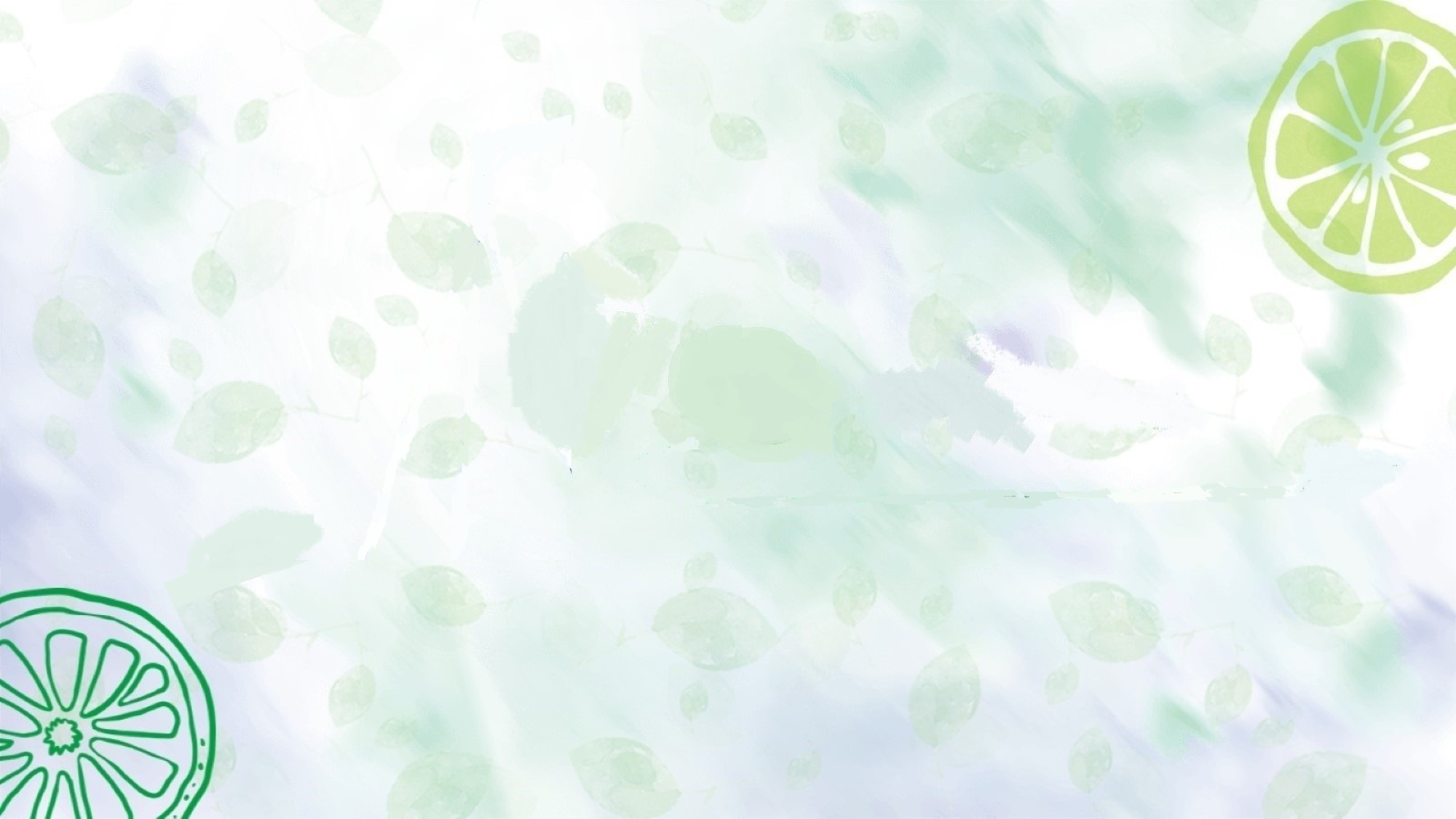 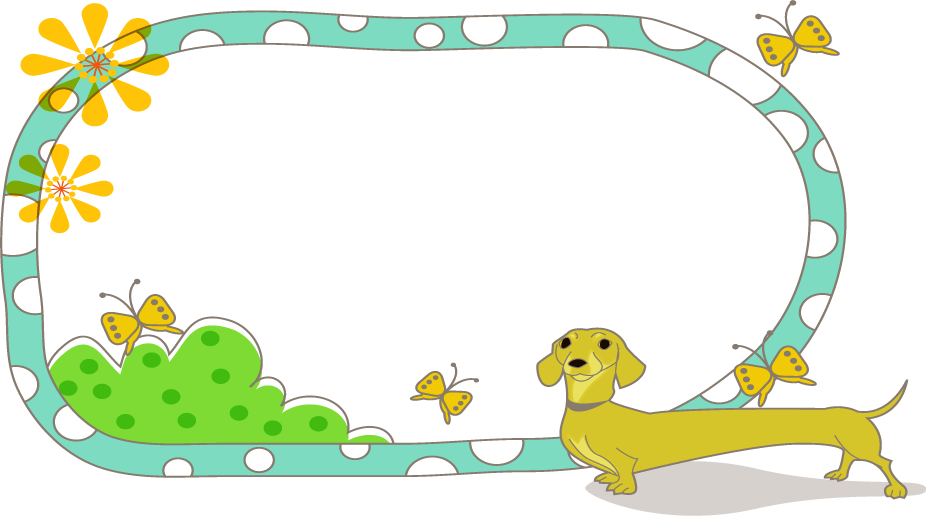 Hoạt động 1:   Mở đầu
HOẠT ĐỘNG 4: VẬN DỤNG
BÁO CÁO, THẢO LUẬN
KẾT LUẬN
Các loại thức uống trong thị trường, gần gũi với các em phần lớn đều có môi trường axit. Nếu uống nhiều sẽ không tốt cho sức khỏe nếu không biết sử dụng một cách điều độ chưa kể đến còn ảnh hưởng đến kinh tế và nạp vào cơ thể một hàm lượng đường khá cao có thể gây ra tiểu đường.
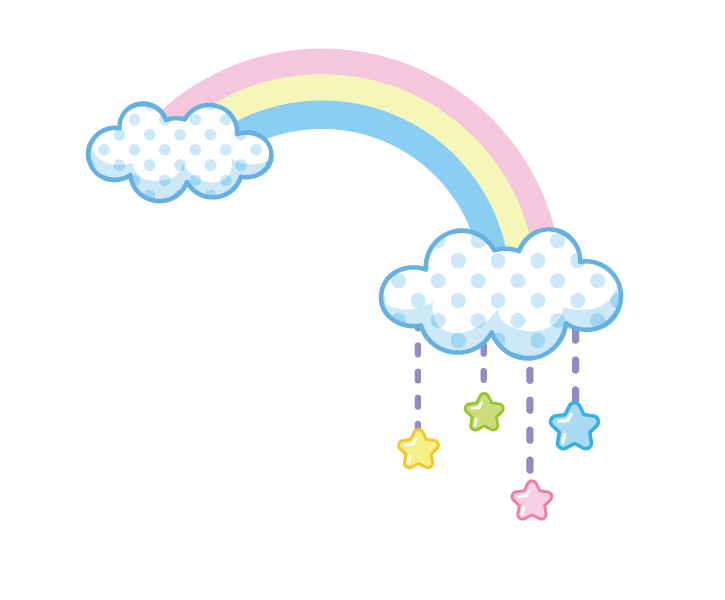 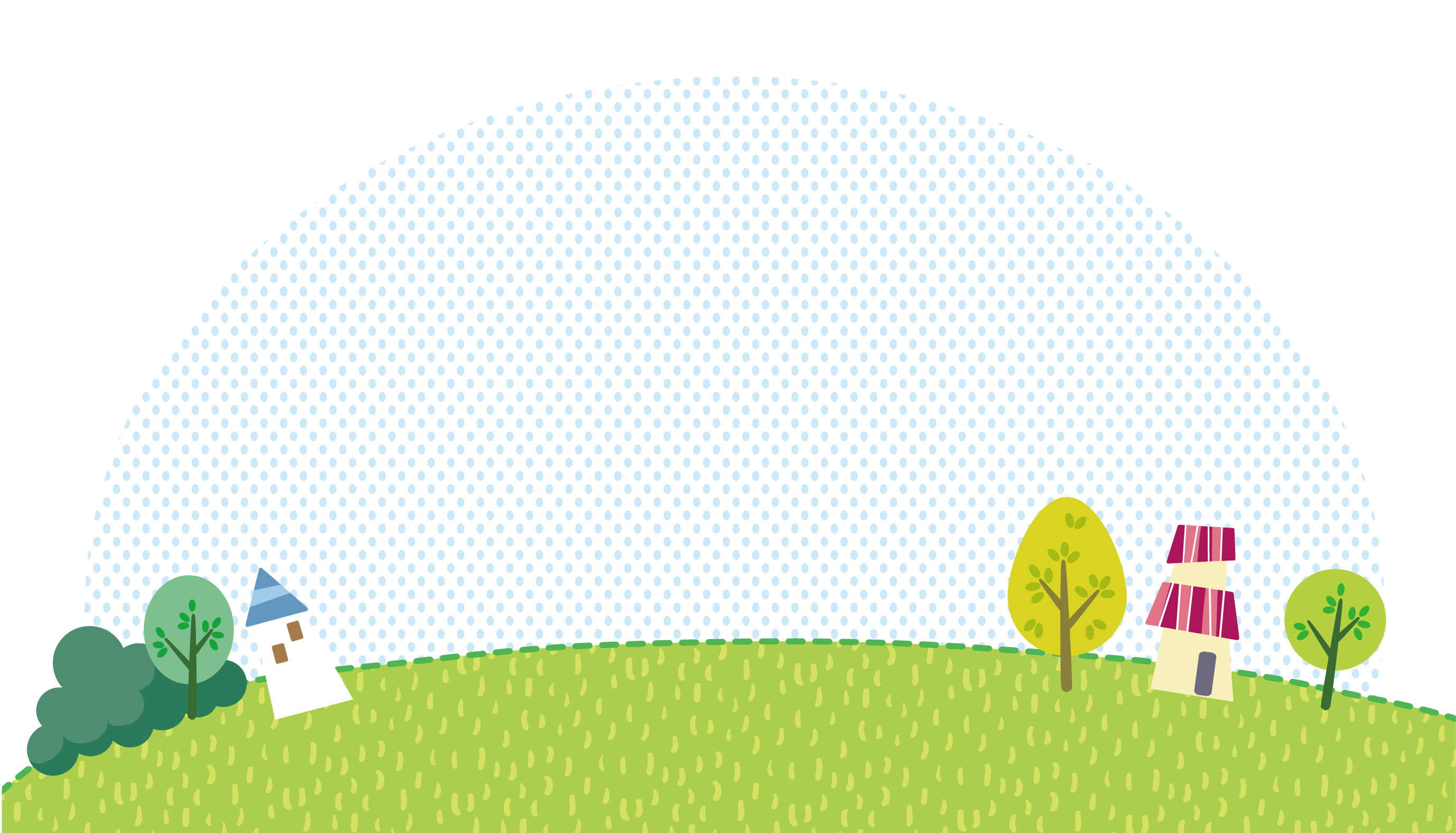 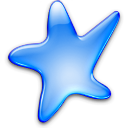 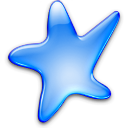 1
5
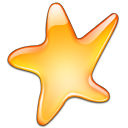 2
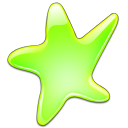 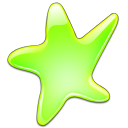 3
7
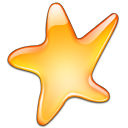 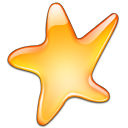 4
8
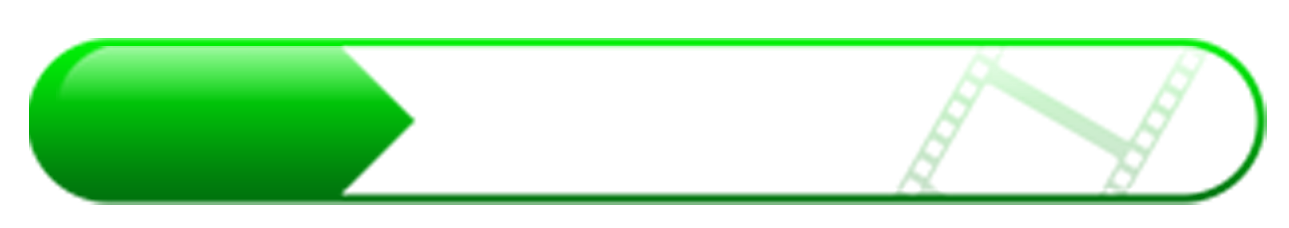 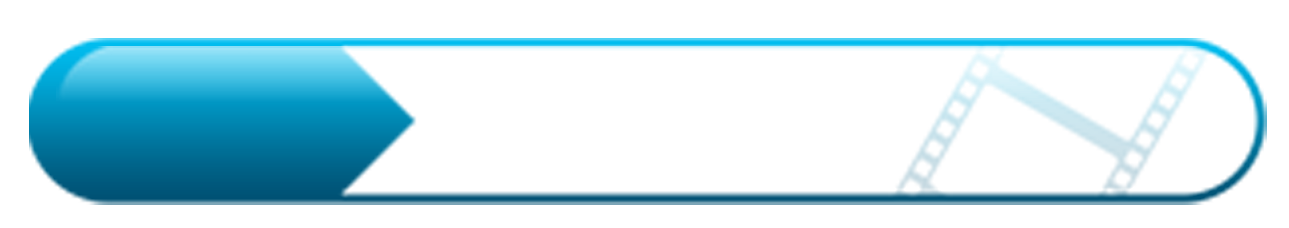 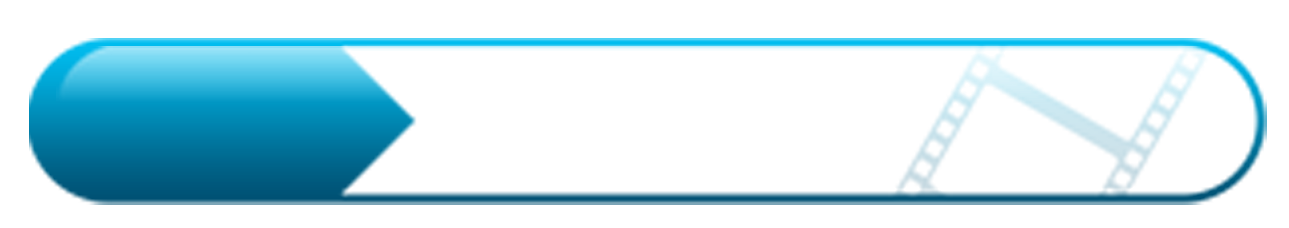 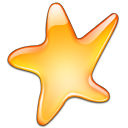 6
KẾT QUẢ
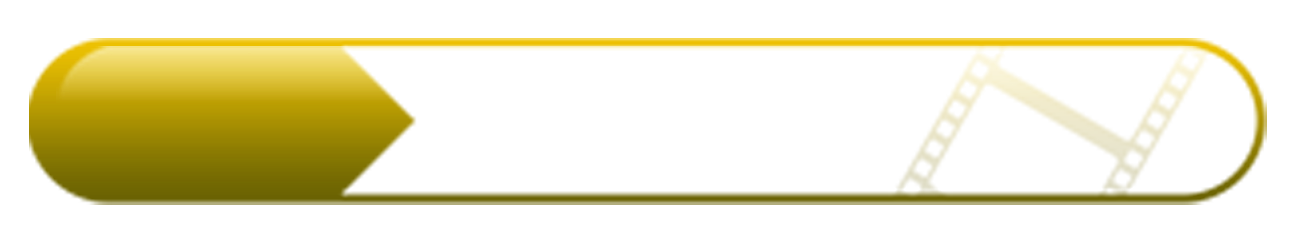 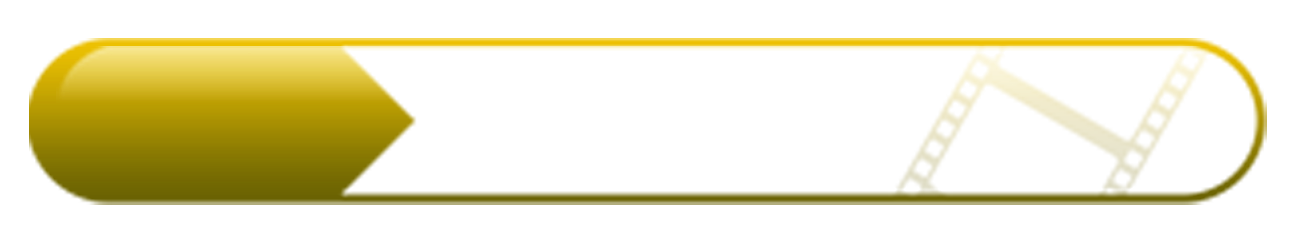 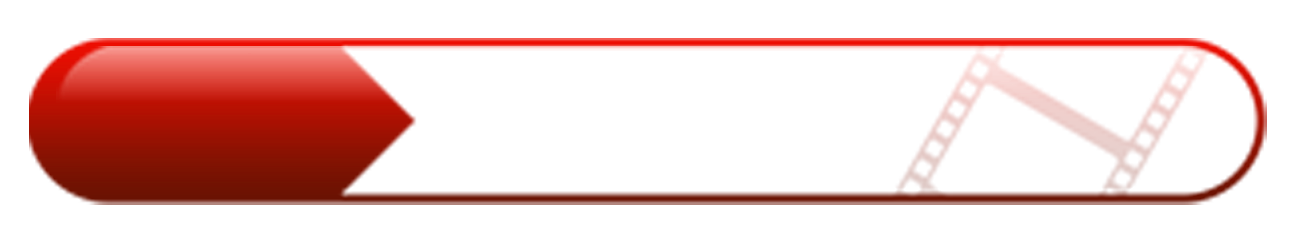 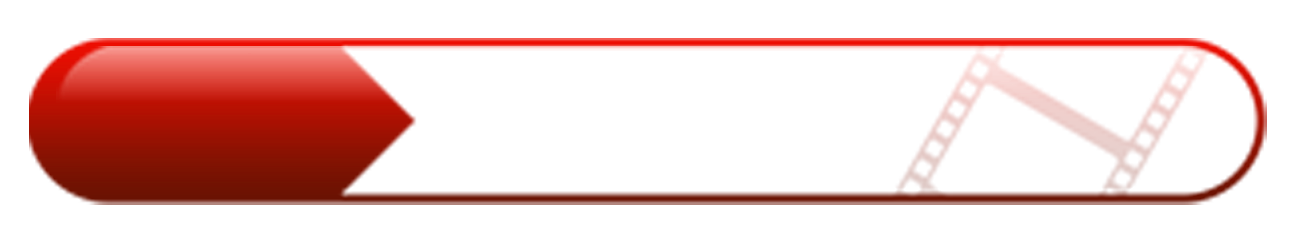